Финансовое управление Администрации городского округа город Салават Республики Башкортостан
БЮДЖЕТ ДЛЯ ГРАЖДАН
«О БЮДЖЕТЕ ГОРОДСКОГО ОКРУГА ГОРОД САЛАВАТ РЕСПУБЛИКИ БАШКОРТОСТАН НА 2021 ГОД И ПЛАНОВЫЙ ПЕРИОД 2022 и 2023 ГОДОВ»
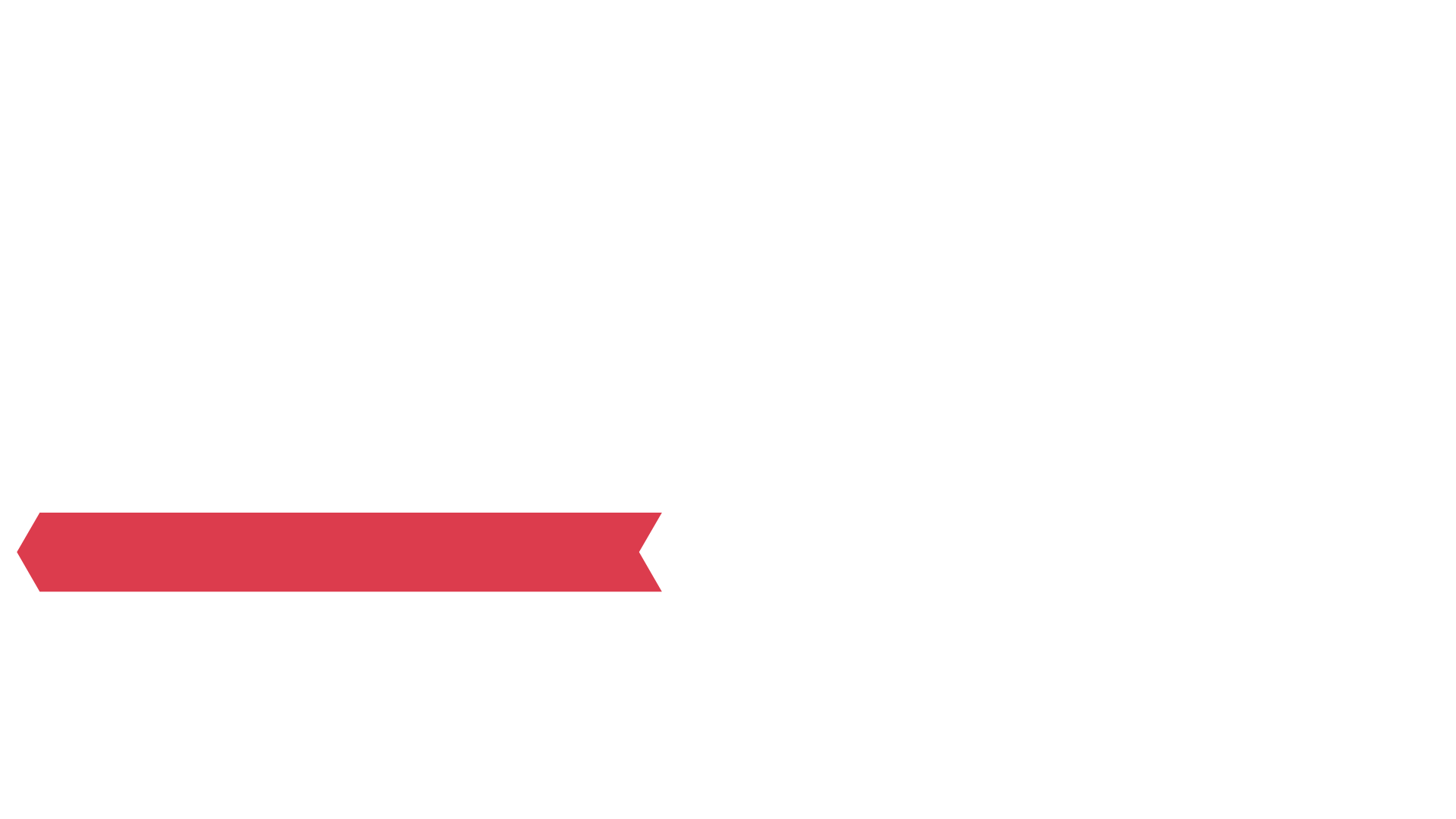 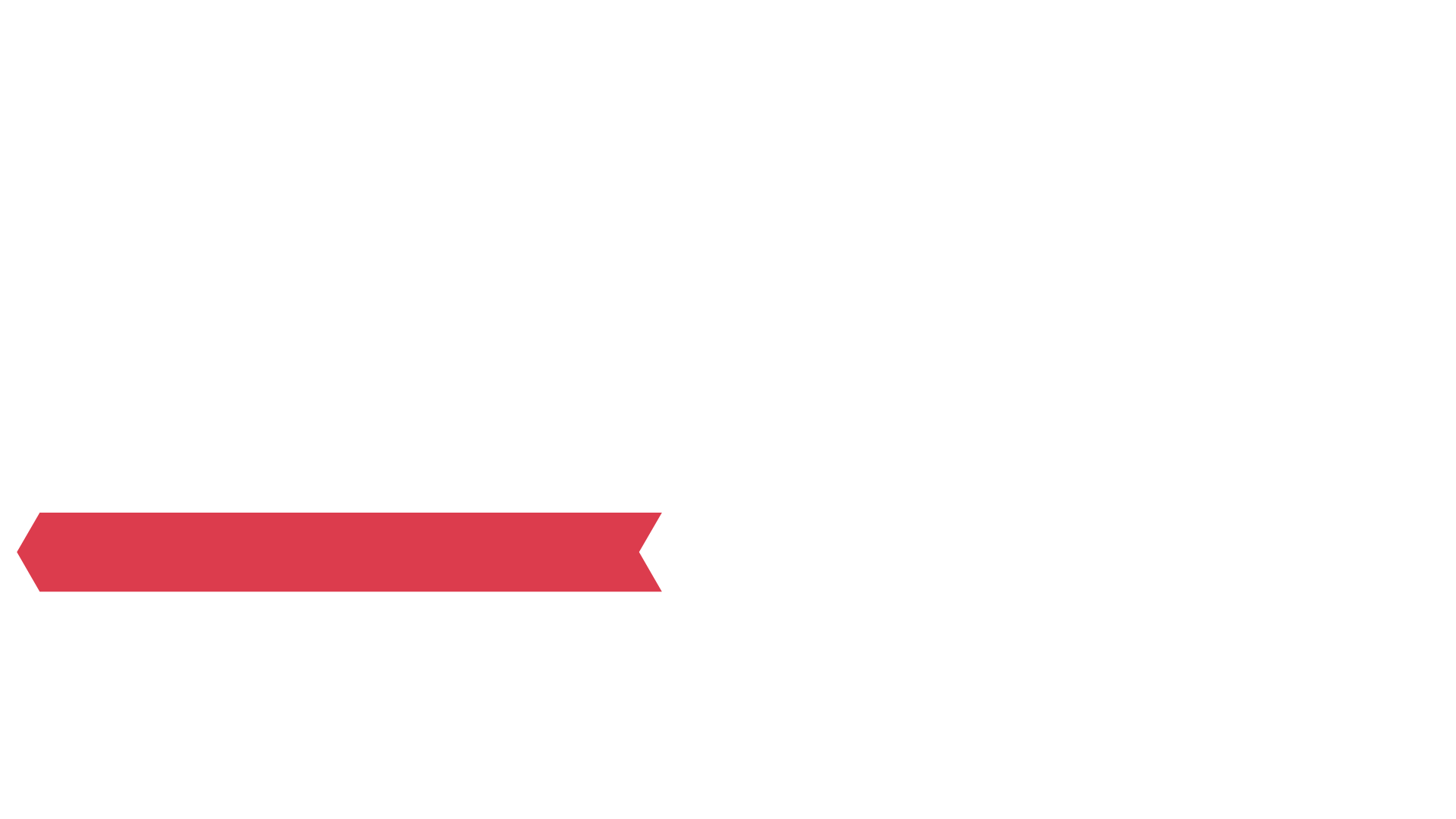 БЮДЖЕТ ДЛЯ ГРАЖДАН
Бюджет для граждан – брошюра, содержащая основные положения проекта бюджета (решение о бюджете, решение об исполнении бюджета за отчетный финансовый год) города Салават в доступной для широкого круга заинтересованных пользователей форме, разрабатываемый в целях ознакомления граждан с основными целями, задачами и приоритетными направлениями бюджетной политики, обоснованиями бюджетных расходов, планируемыми и достигнутыми результатами использования бюджетных средств.
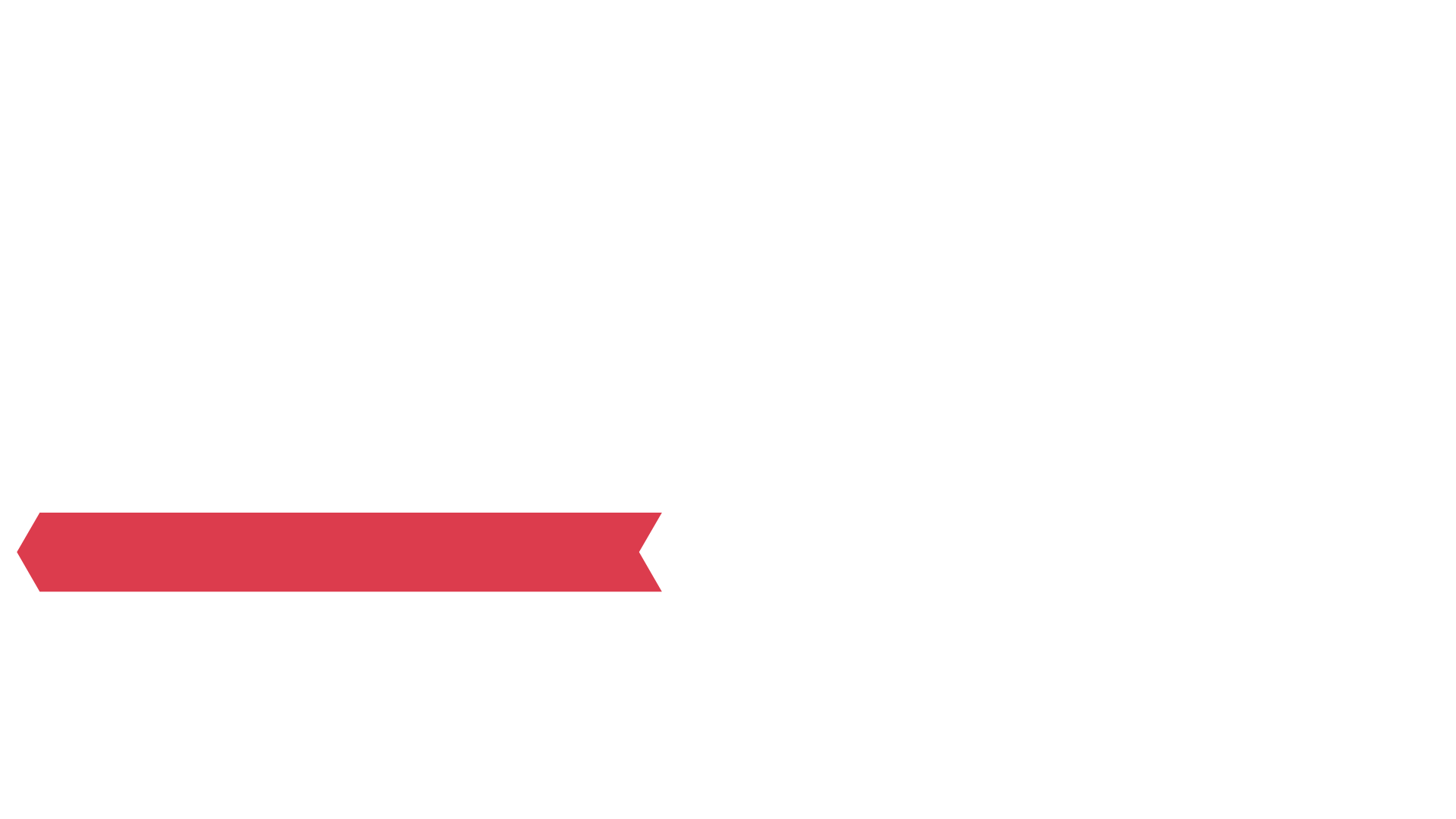 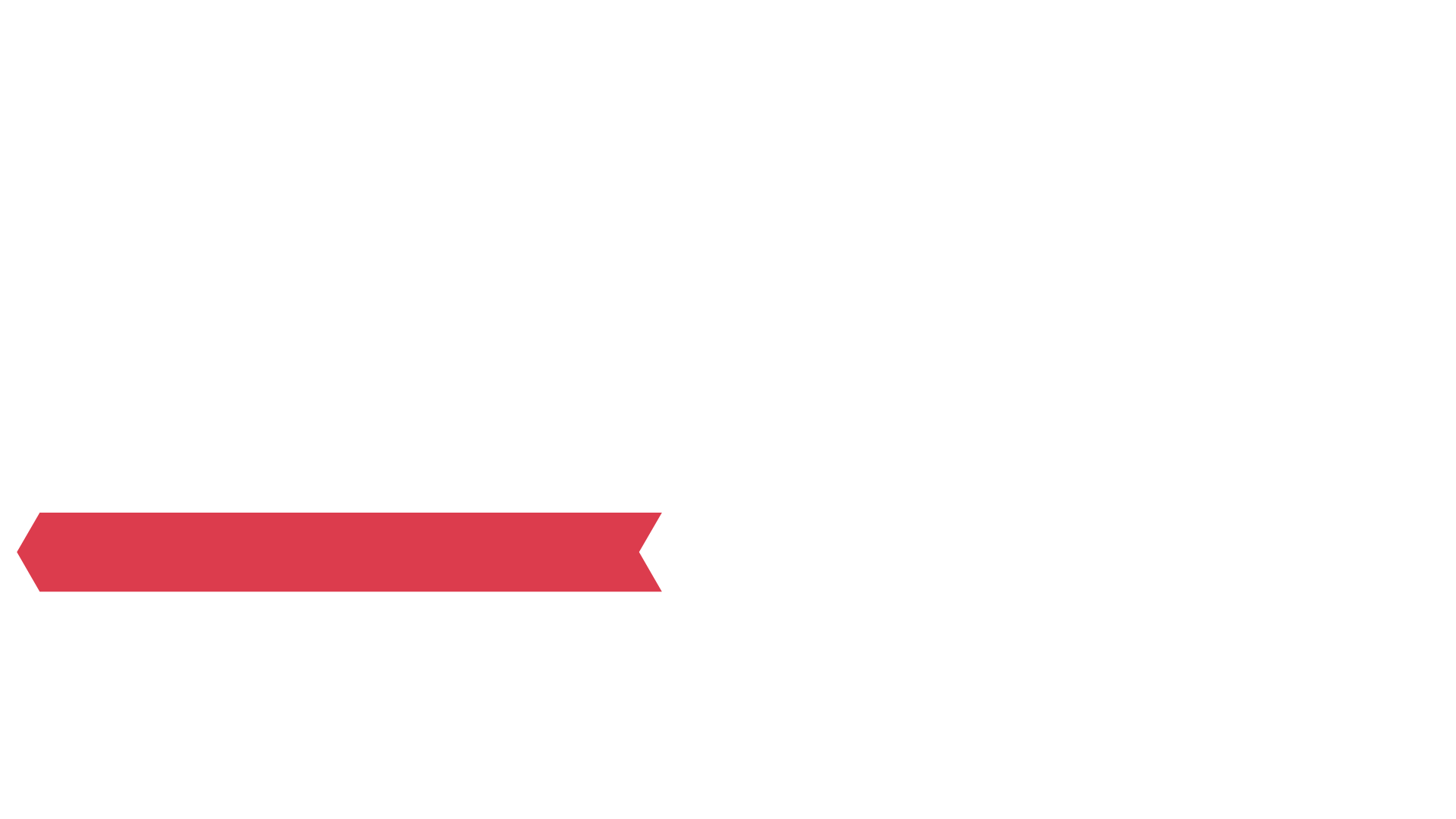 ЦЕЛЬ:
Основная цель - предоставление актуальной информации о бюджете и отчете, о его исполнении в объективной, доступной для понимания форме.
ЗАДАЧИ
1. Информация об организации бюджетно-финансовой системы
3. Реализация функции общественного контроля за расходованием бюджетных средств
2. Повышение информированности граждан о бюджетных приоритетах и его ключевых компонентах
4. Обеспечение осведомленности граждан о социальных услугах в городе Салават
2
ОБЩАЯ ИНФОРМАЦИЯ О ГОРОДЕ
Салава́т (башк. Салауат) — город в России, один из крупнейших промышленных центров Республики Башкортостан.
Площадь: 106,2 км²
Флаг
Герб
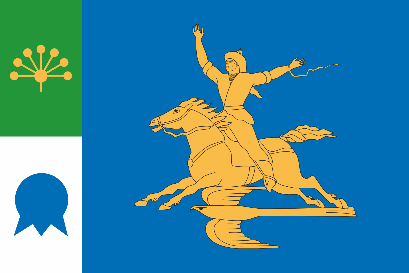 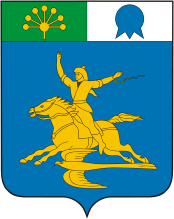 Обоснование символики:
Цветок курая – символ дружбы, семь его лепестков – семь родов, положивших начало консолидации и единению народов Башкортостана. На территории одного из семи родов – рода Юрматы – расположен город Салават.
Условно-графическое изображение емкости символизирует нефтехимическое производство, которому город обязан своим рождением, развитием, многими достижениями.
Нефтехимическое производство является одним из крупнейших в стране и играет важную роль в экономике города.
В основном поле расположены всадник и сокол, олицетворяющие стремление к свободе и образ национального героя башкирского народа – Салавата Юлаева!
3
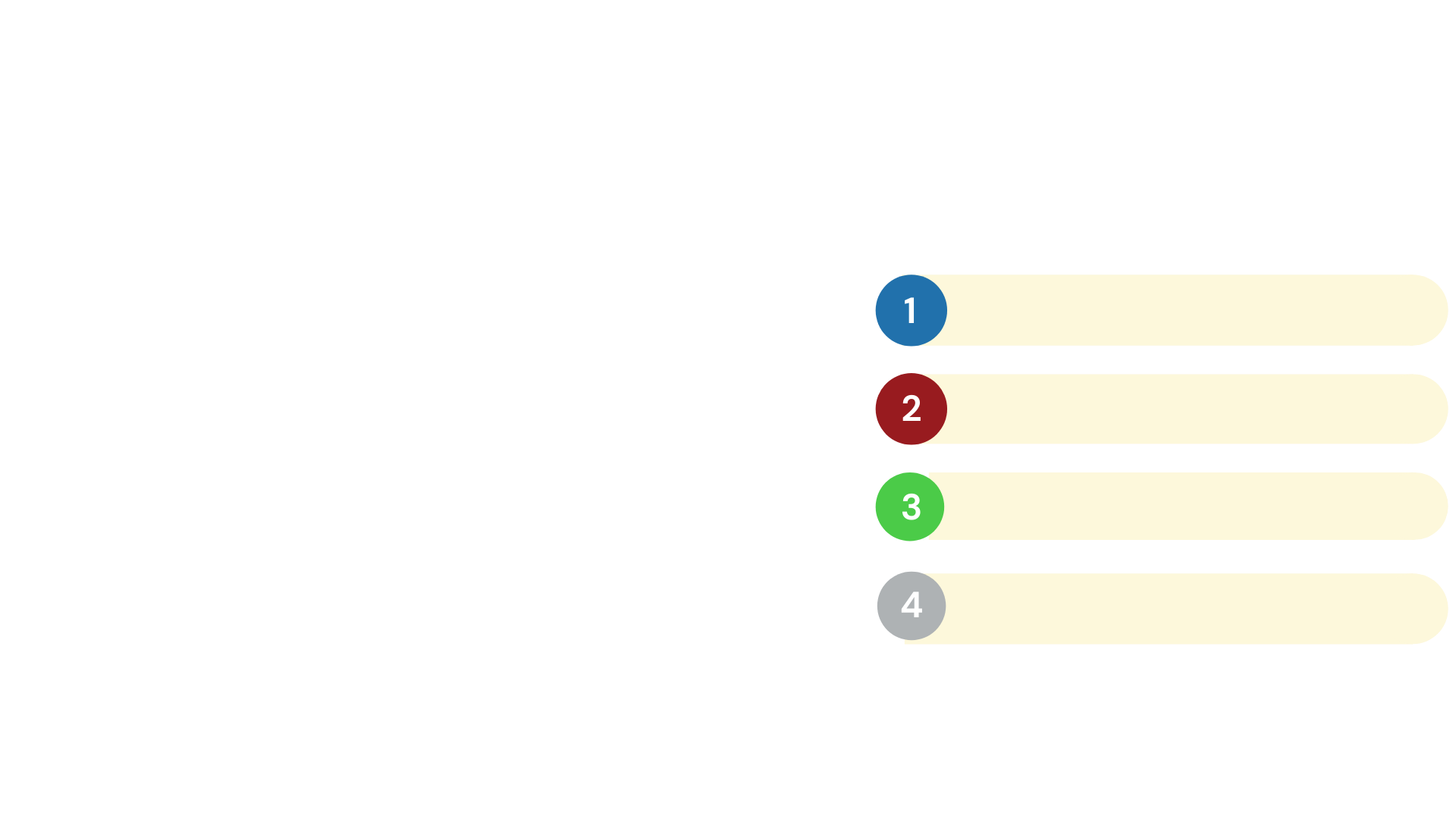 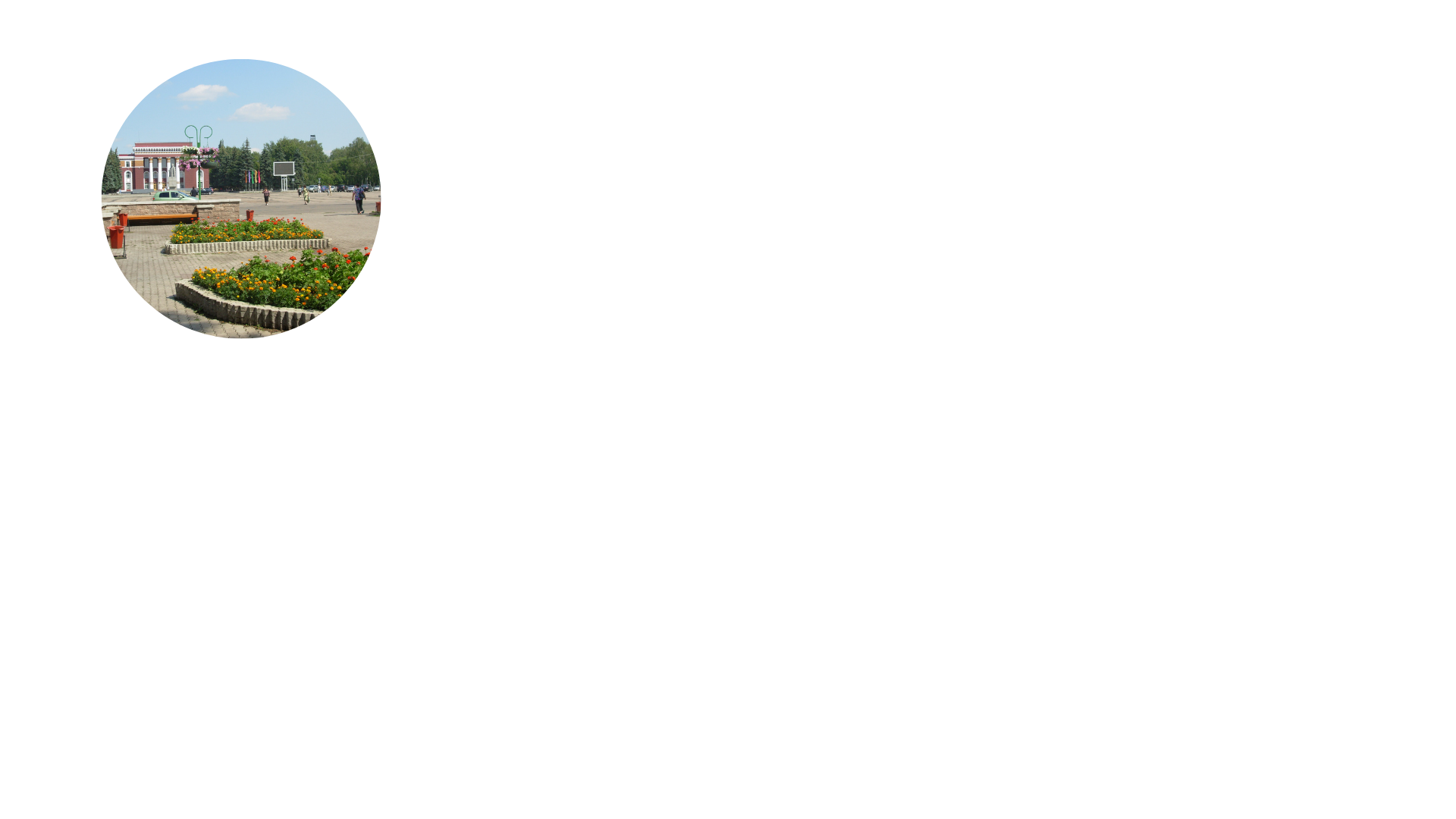 ИСТОРИЯ ГОРОДА САЛАВАТ
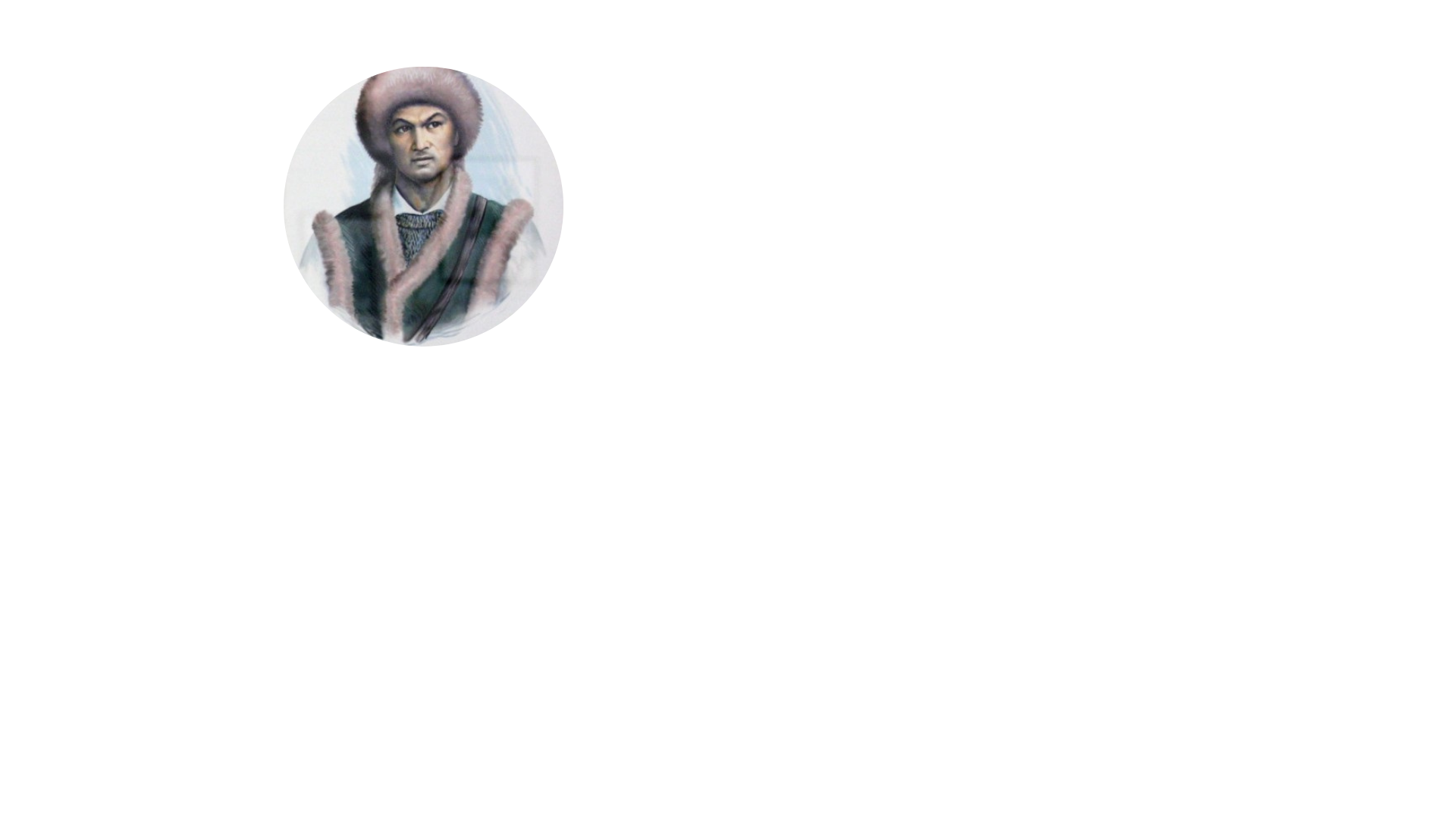 Причины возникновения города Салават
Открыты большие месторождения нефти в Ишимбае
Нужда в топливе для самолетов, ракет и автомобилей, продуктах нефтехимии
Салават основан в 1948 году как посёлок при строительстве нефтехимического комбината.
Наличие большой реки Белой в этом районе и строительных материалов
Город назван в честь башкирского поэта, национального героя Салават Юлаева
Наличие большого количества незанятой рабочей силы (заключенные лагерей)
На данный момент Салават является одним из крупнейших промышленных центров Республики Башкортостан, с мощным производственным потенциалом и население около 148,9 тыс. человек
4
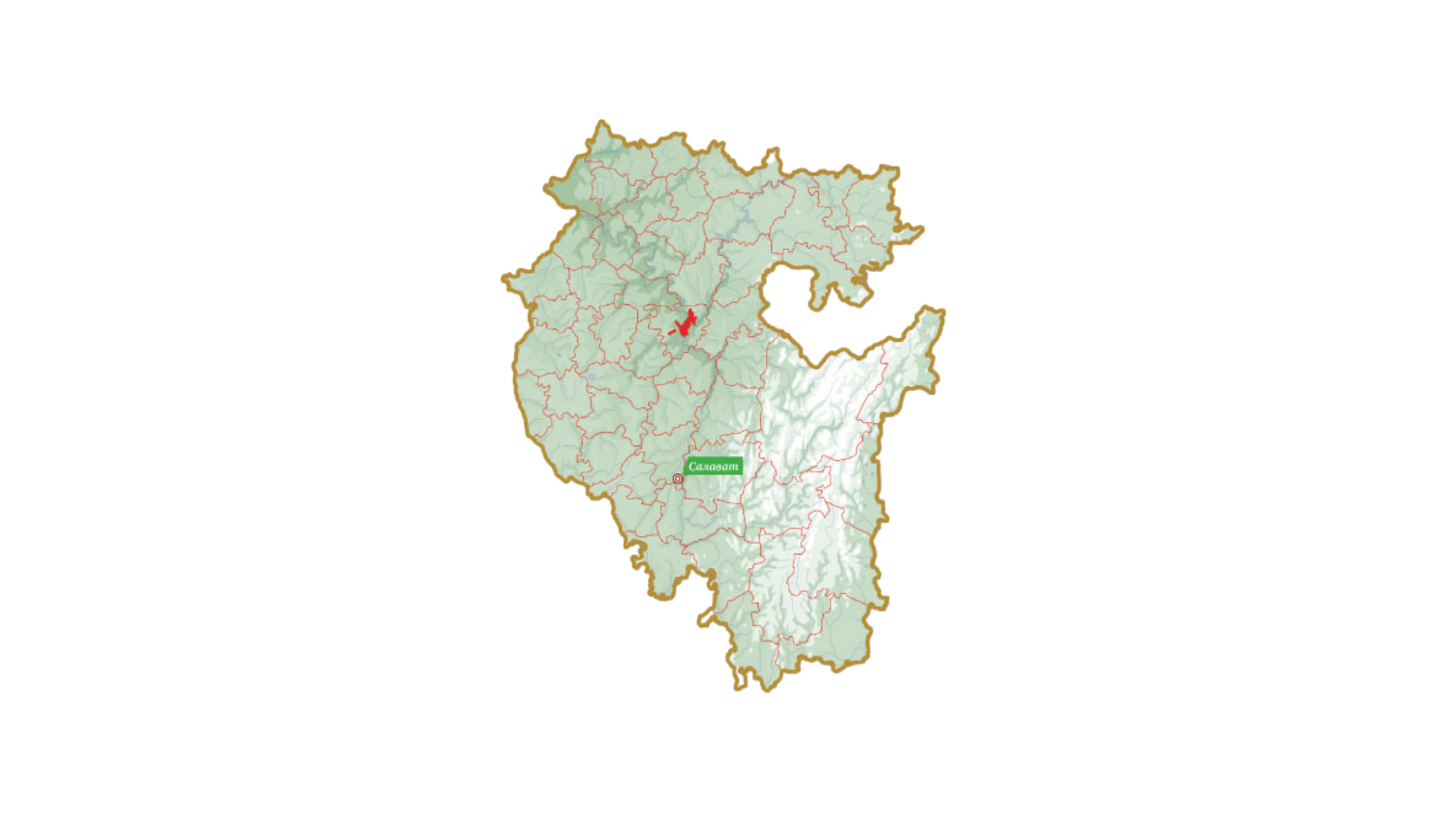 Административно-территориальное устройство
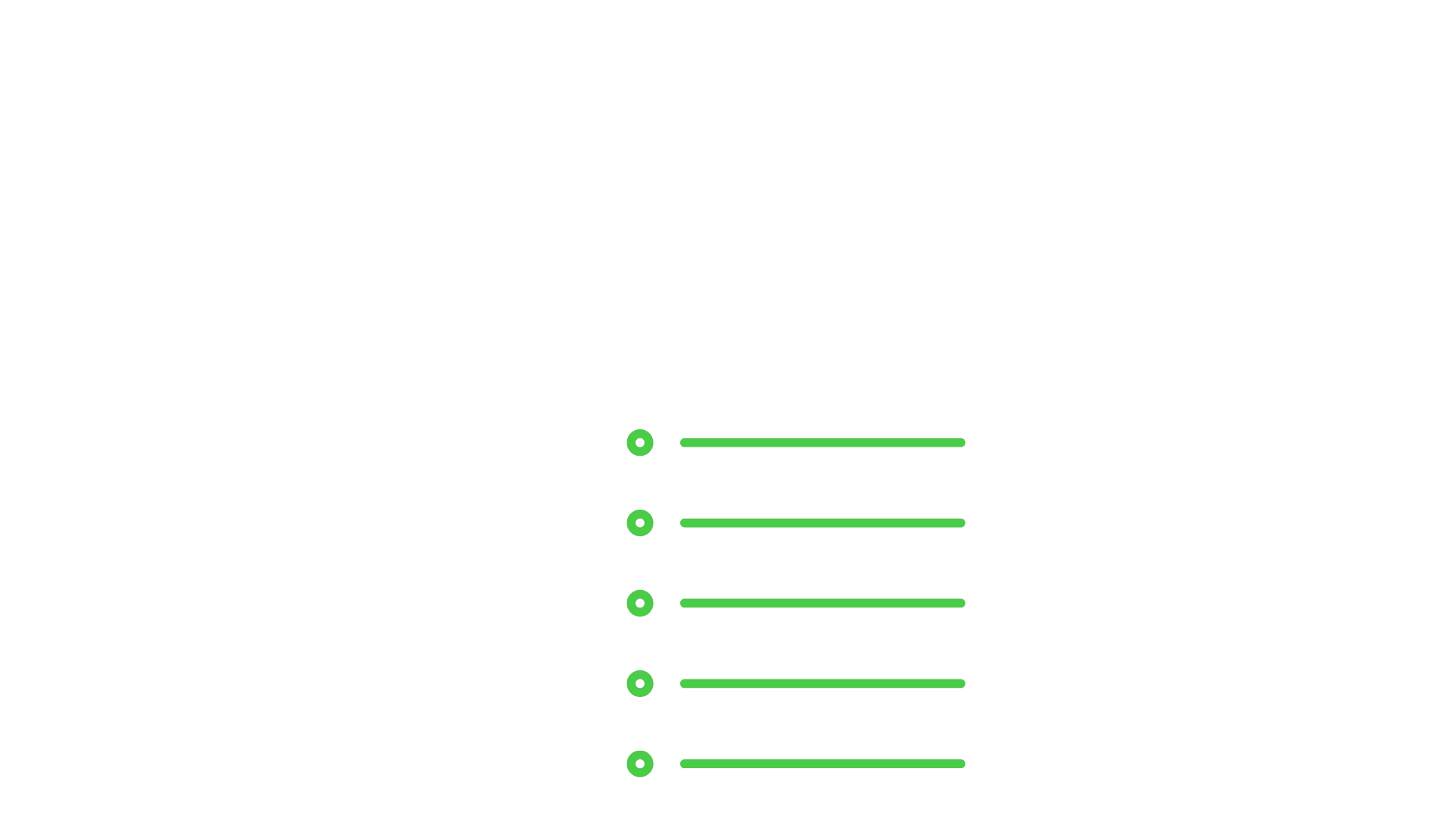 Город расположен на юге Башкортостана, на левом берегу реки Белой (приток Камы), в 152 км к югу от Уфы. Протяженность территории городского округа город Салават в длину вдоль реки Белой составляет 5,5 км, в ширину (без 116 квартала) - 2,65 км.
Гидрографическая сеть включает р. Белую и её притоки Сухайля и Юргашка, а также многочисленные озёра-старицы. Наиболее крупные озёра Хорейкино (имеет высокие крутые берега и подпитывается родниками) и Ялпой.
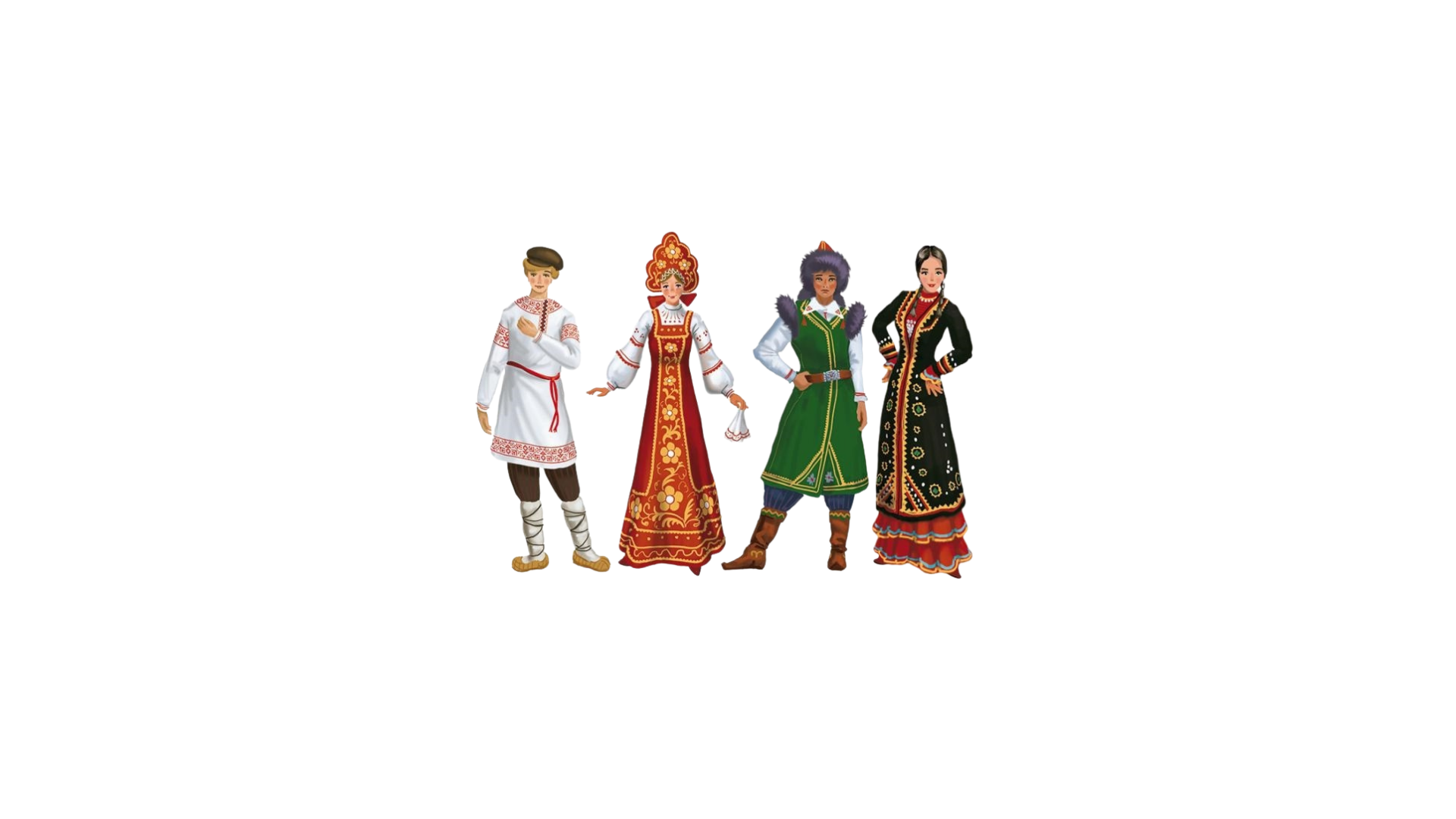 Национальный состав города Салават
русские (54,9%)
татары (20,8%)
башкиры (18,0%)
чуваши (2,1%)
украинцы (1,5%)
5
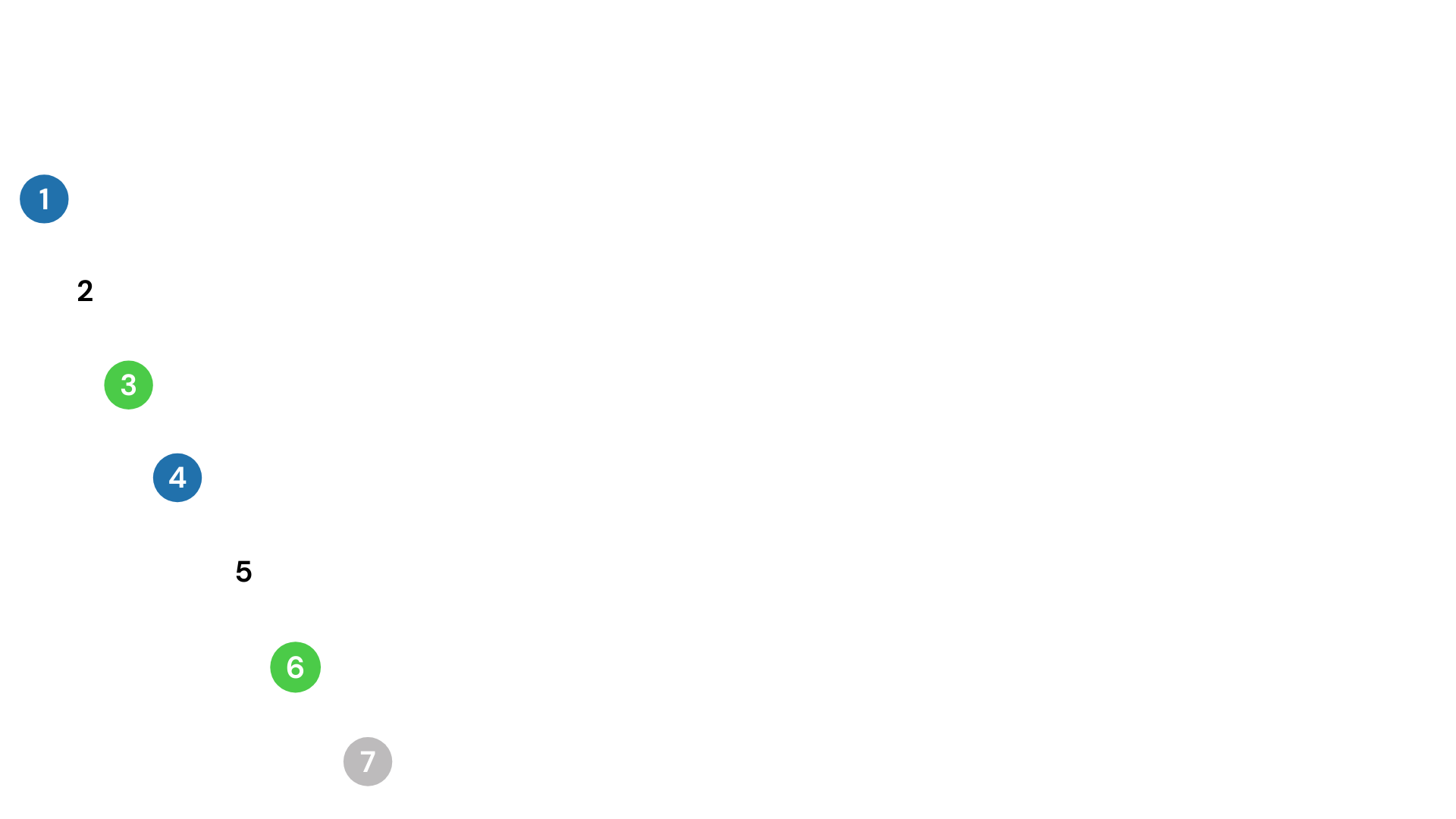 ОСНОВНЫЕ ПОНЯТИЯ И ОПРЕДЕЛЕНИЯ
Бюджет - форма образования и расходования денежных средств, предназначенных для финансового обеспечения задач и функций государства и местного самоуправления.
Доходы бюджета - поступающие в бюджет денежные средства (налоги юридических и физических лиц, штрафы, административные платежи и сборы, финансовая помощь).
Расходы бюджета - выплачиваемые из бюджета денежные средства (социальные выплаты населению, содержание муниципальных учреждений (образование, ЖКХ, культура и другие) капитальное строительство и другие.
Дефицит бюджета - превышение расходов бюджета над его доходами.
Профицит бюджета - превышение доходов бюджета над его расходами.
Межбюджетные трансферты - денежные средства, перечисляемые из одного бюджета бюджетной системы РФ другому бюджету бюджетной системы РФ.
Дотации - средства, предоставляемые одним бюджетом бюджетной системы РФ другому бюджету бюджетной системы РФ на безвозмездной и безвозвратной основе без указаний конкретных целей использования.
6
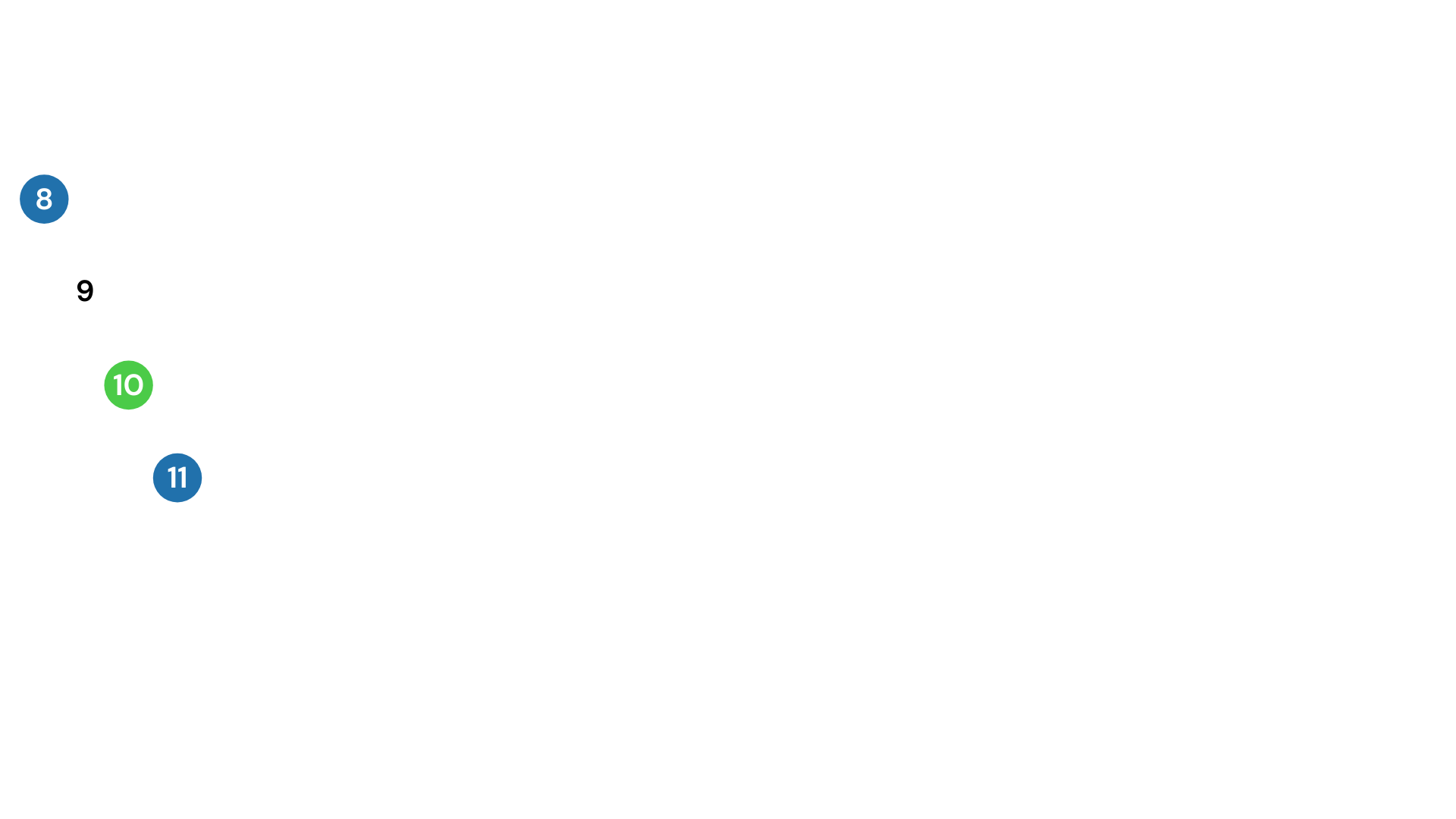 ОСНОВНЫЕ ПОНЯТИЯ И ОПРЕДЕЛЕНИЯ
Субвенции - средства, предоставляемые одним бюджетом бюджетной системы РФ другому бюджету на безвозмездной и безвозвратной основе на финансирование делегированных другим публично-правовым образованиям полномочий.
Субсидии- средства, предоставляемые одним бюджетом бюджетной системы РФ другому бюджету на безвозмездной и безвозвратной основе на условиях долевого софинансирования расходов других бюджетов.
Источники финансирования дефицита бюджета – средства привлекаемые в бюджет для покрытия дефицита бюджета (кредиты банков, кредиты от других уровней бюджета, иные источники), остатки на едином расчетном счете.
Бюджетная система - это основанная на экономических отношениях и юридических нормах совокупность всех бюджетов государства
7
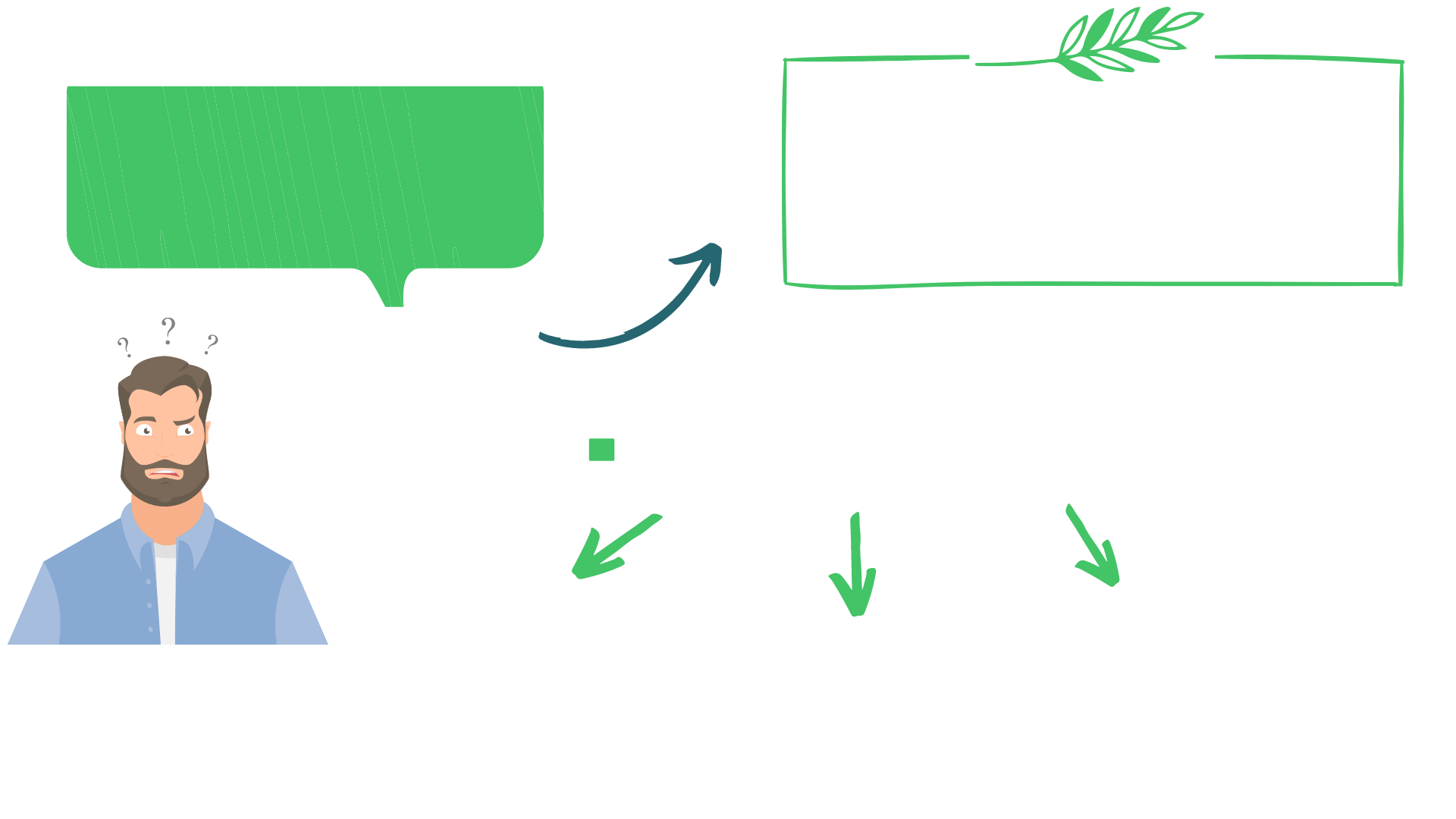 это форма образования и расходования денежных средств, предназначенных для финансового обеспечения задач и функций государства и местного самоуправления
Что такое бюджет?
БЮДЖЕТНАЯ СИСТЕМА
Местный 
бюджет
Федеральный бюджет
Бюджеты субъектов РФ
8
ПРИНЦИПЫ БЮДЖЕТНОЙ СИСТЕМЫ
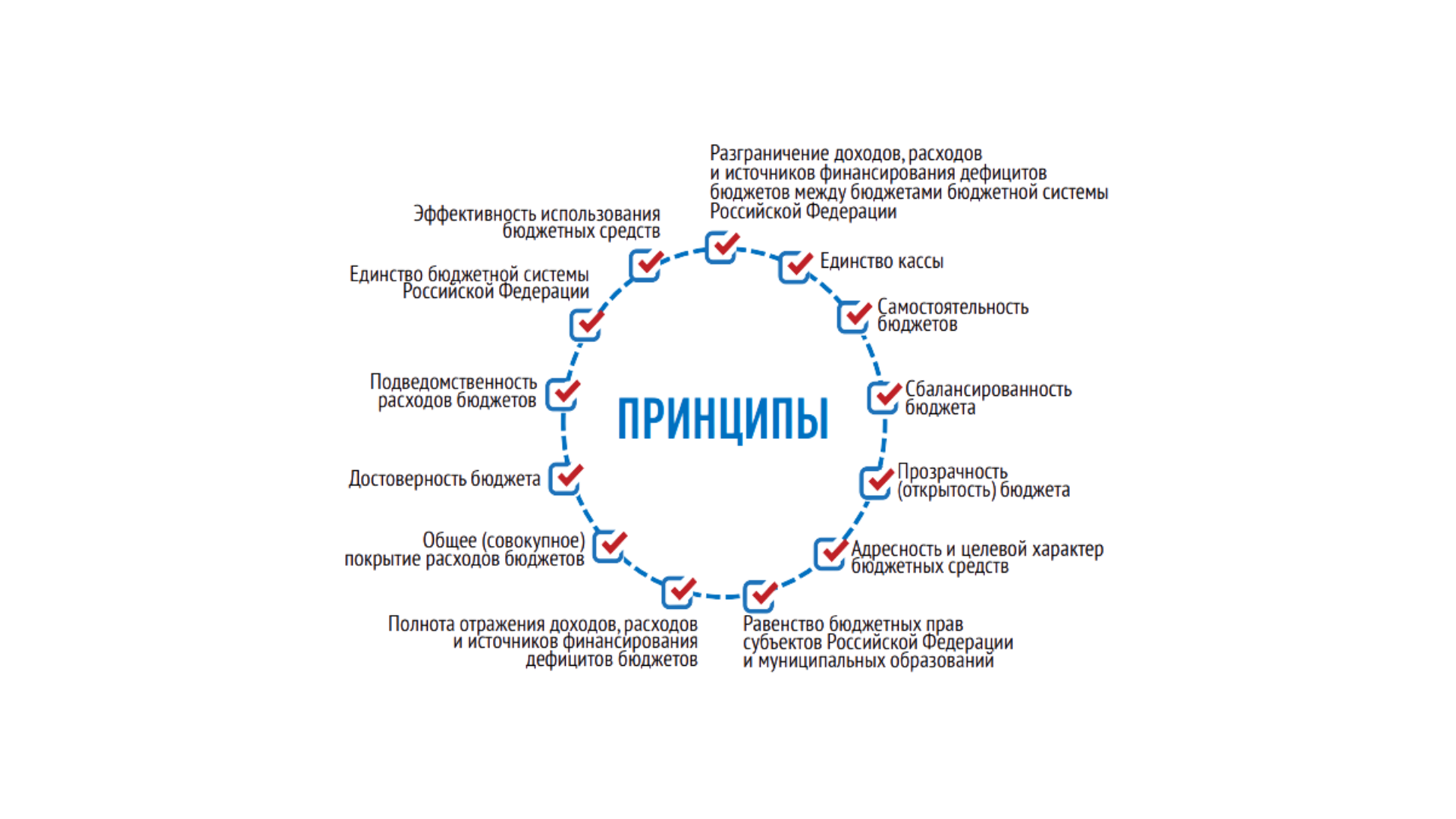 Бюджетная система Российской Федерации - основанная на экономических отношениях и государственном устройстве Российской Федерации, регулируемая законодательством Российской Федерации совокупность федерального бюджета, бюджетов субъектов Российской Федерации, местных бюджетов и бюджетов государственных внебюджетных фондов.
9
БЮДЖЕТ
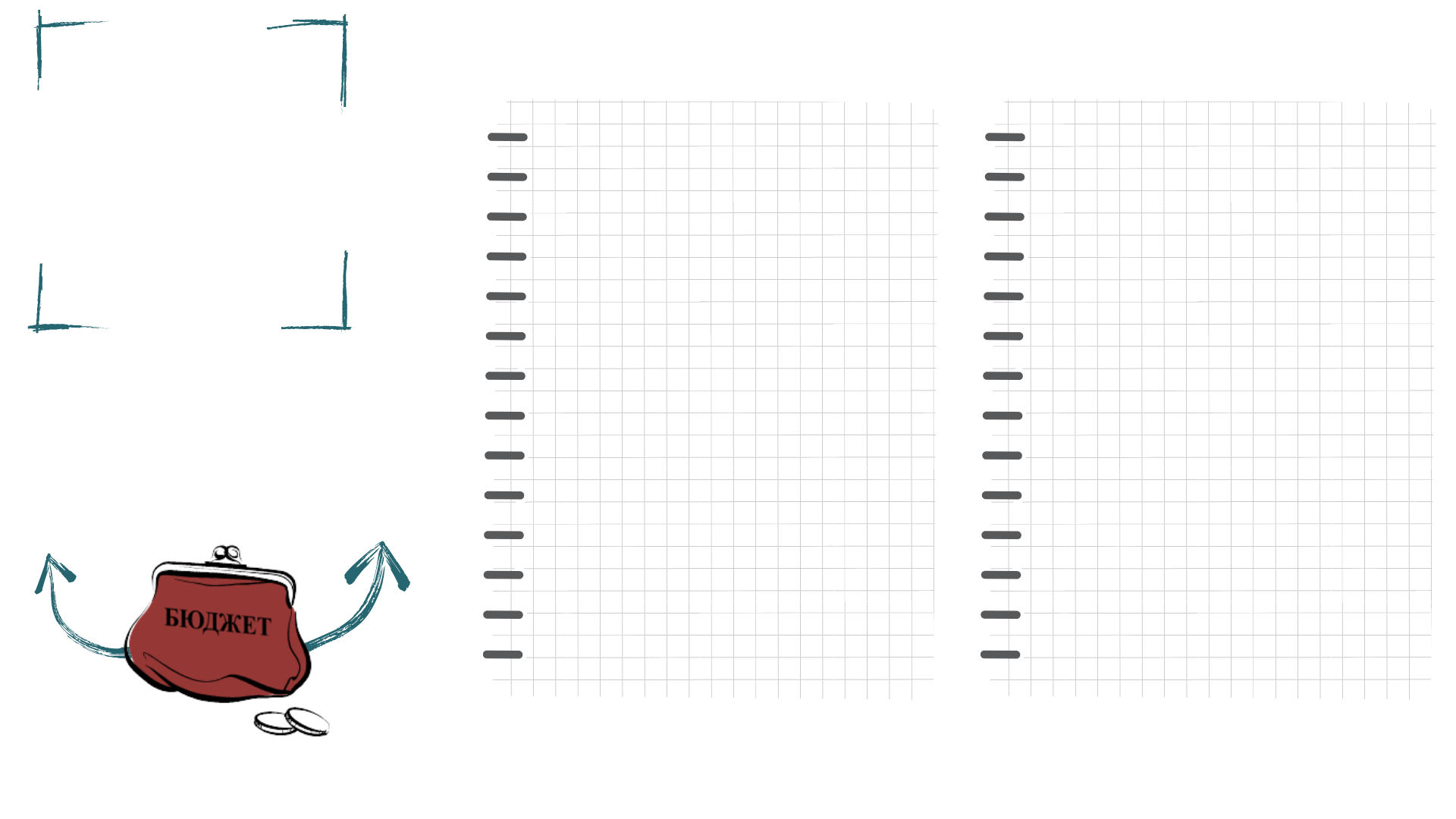 Доходы
Расходы
ИЗ ЧЕГО СОСТОИТ БЮДЖЕТ?
Налоговые и неналоговые доходы
-    Национальная экономика
Общегосударственные вопросы
Жилищно-коммунальное хозяйство
Образование
Культура, кинематография
Социальная политика
Физическая культура и спорт
Средства массовой информации
Обслуживание государственного и муниципального долга
Национальная безопасность и правоохранительная деятельность
- налоговые доходы (НДФЛ, налоги на совокупный доход; налоги на имущество, транспортный налог и другие);
- неналоговые доходы (доходы от использования имущества, находящегося в государственной и муниципальной собственности; доход от оказания платных услуг и компенсация затрат государства; доходы от продажи материальных и нематериальных активов; госпошлина; сборы; штрафы)
Безвозмездные поступления
- межбюджетные трансферты (субсидии, дотации, субвенции)
- добровольные пожертвования от физических и юридических лиц
10
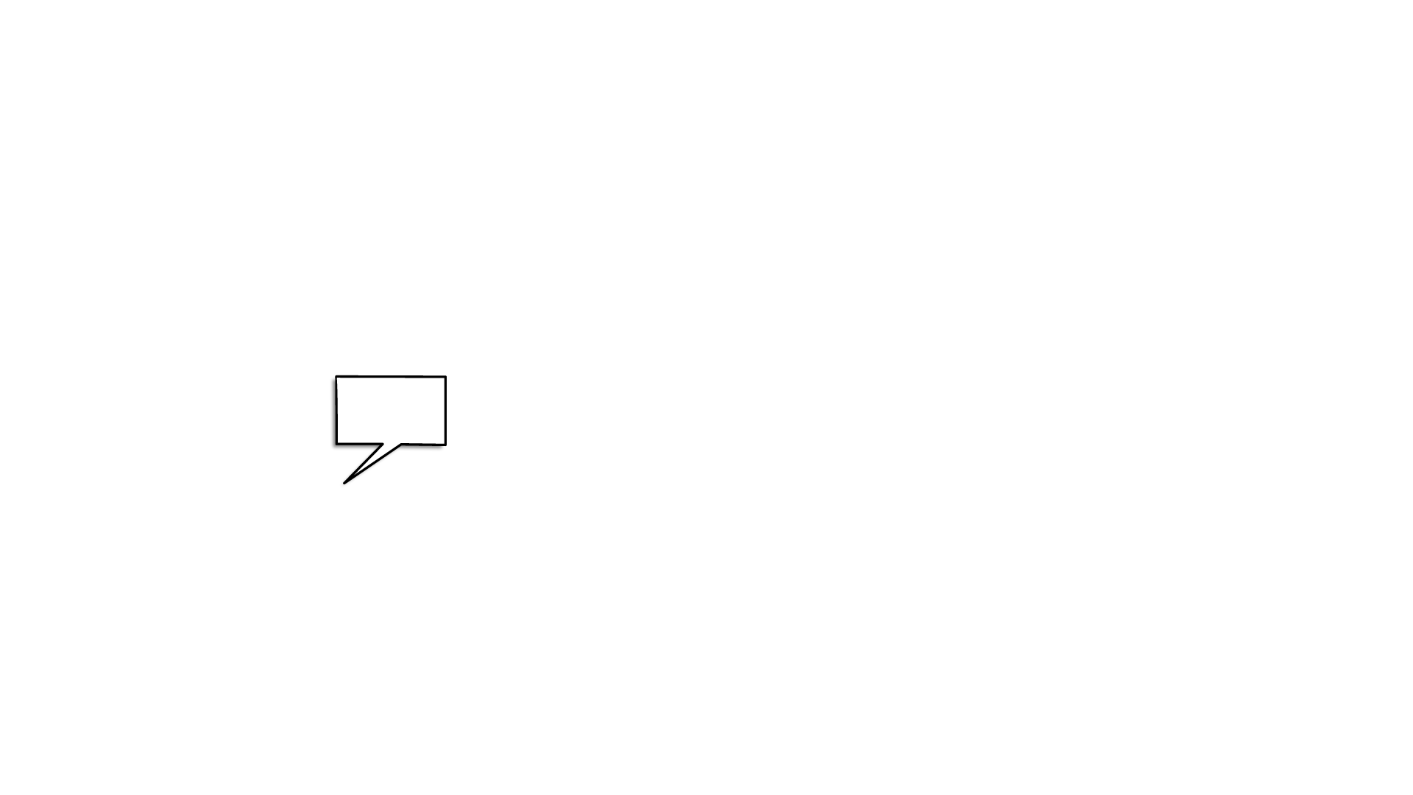 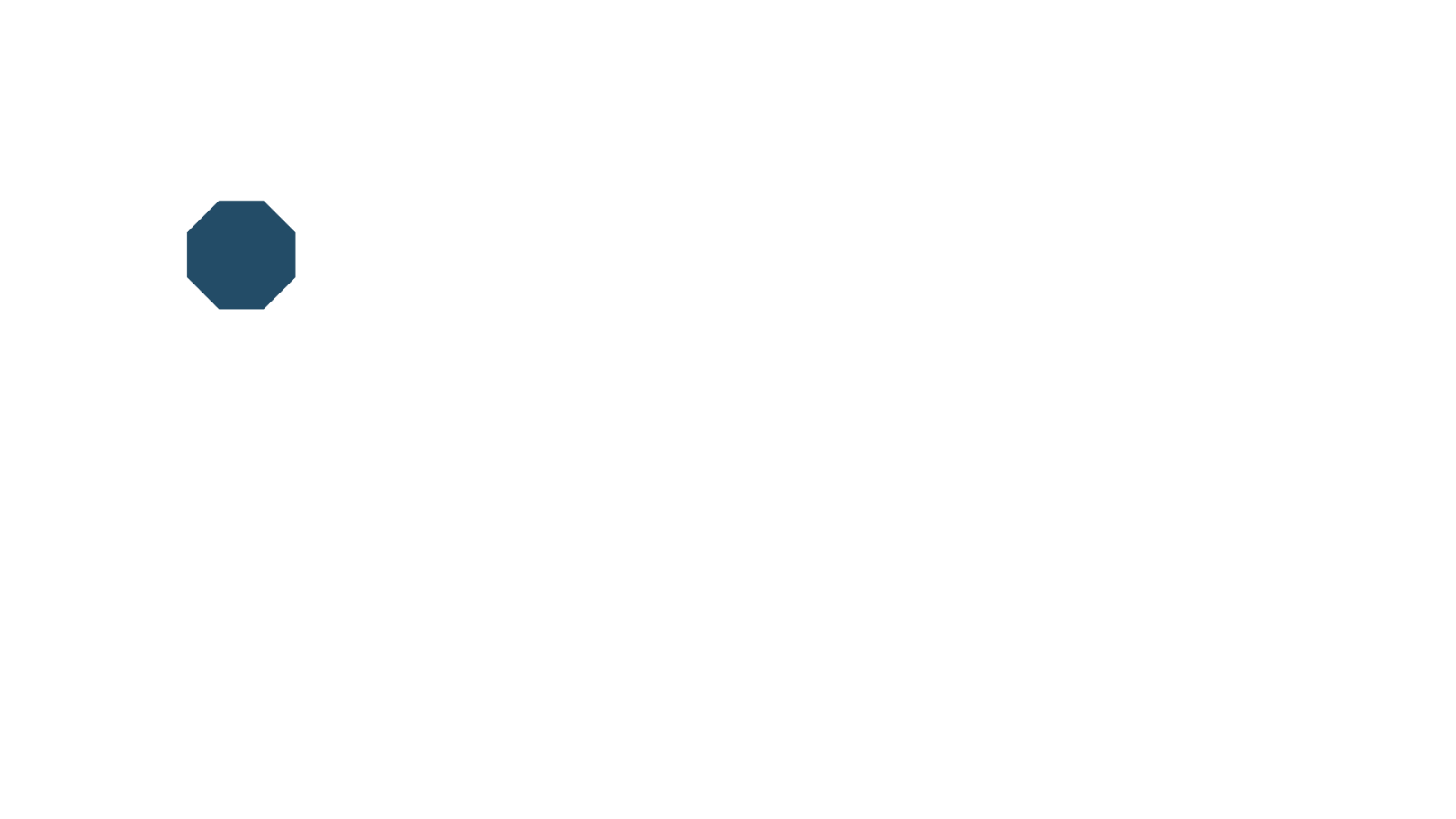 ЭТАПЫ БЮДЖЕТНОГО ПРОЦЕССА И ИХ ИСПОЛНИТЕЛИ
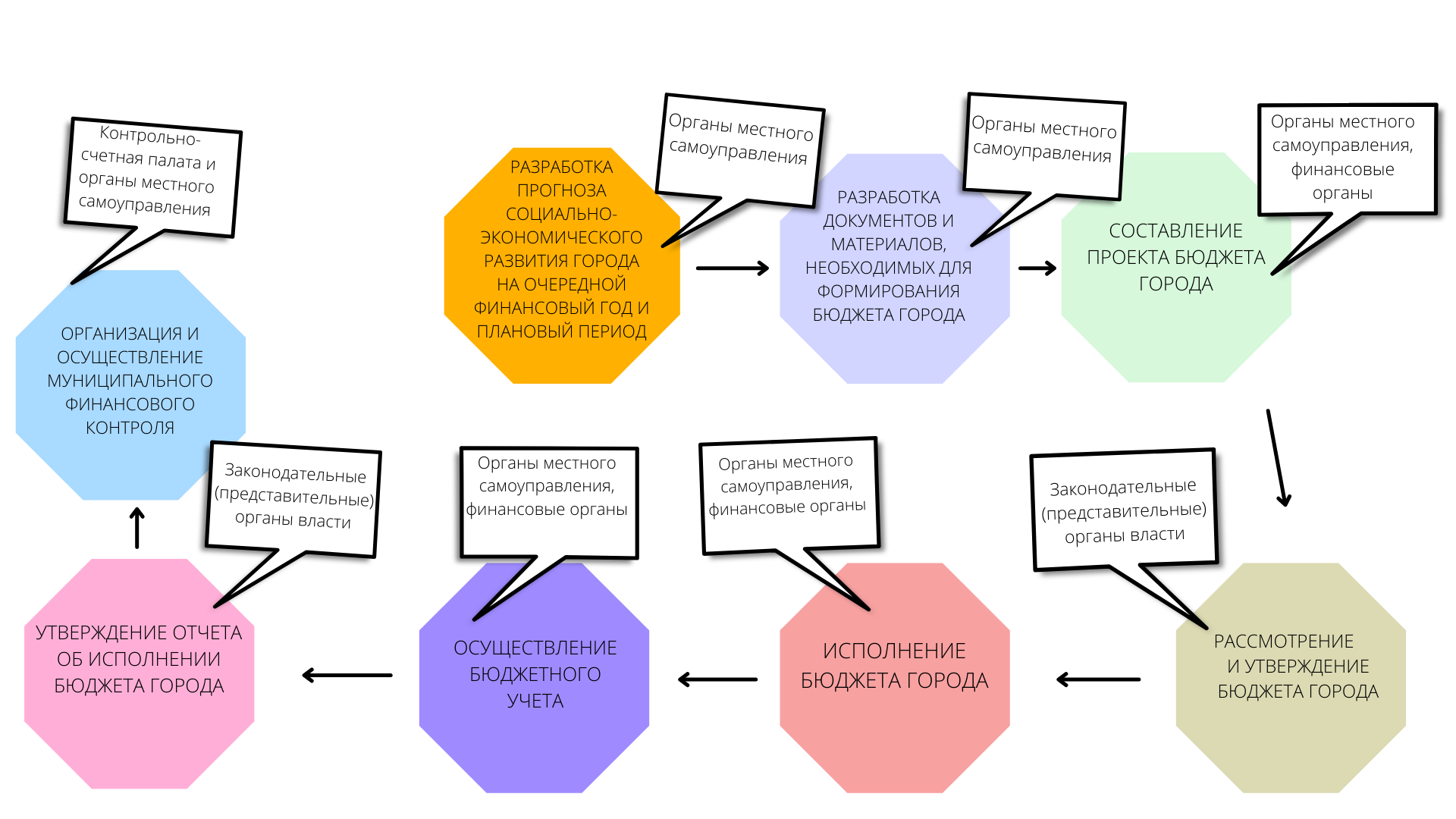 11
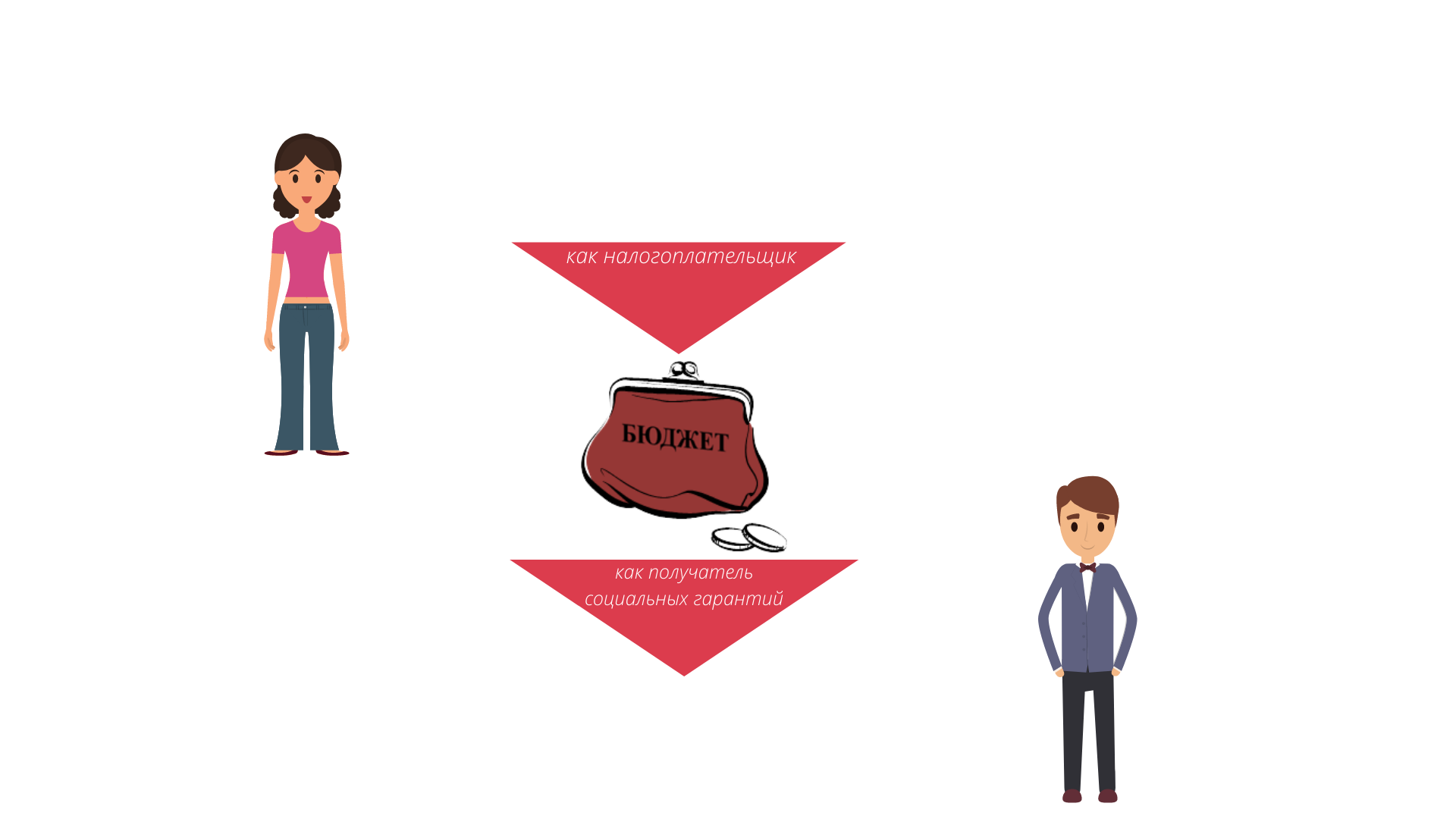 Формирует доходную часть бюджета (налог на доходы физических лиц, налог на имущество, транспортный налог, земельный налог, государственная пошлина и др.)
Получает социальные гарантии – расходная часть бюджета (образование, культура, физическая культура и спорт, социальные выплаты и др.)
12
Основные направления бюджетной политики города Салават
Ключевыми задачами межбюджетных отношений городского округа город Салават Республики Башкортостан с Республикой Башкортостан и Российской Федерацией на период 2021-2023 годов определены:
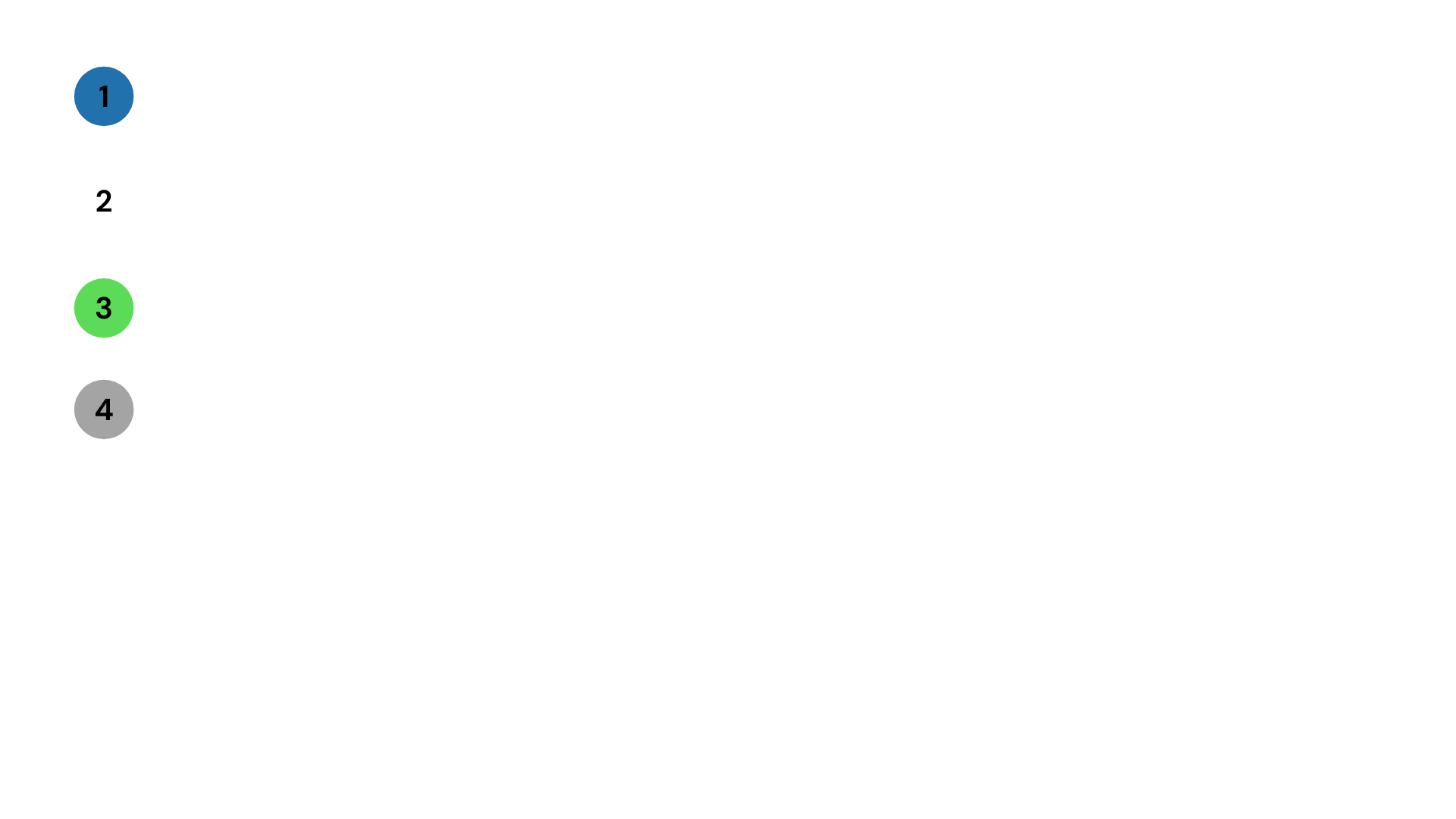 содействие в обеспечении сбалансированности бюджета города Салават со стороны федеральных и республиканских органов, снижении рисков неисполнения первоочередных расходных обязательств;
создание условий, обеспечивающих предсказуемость, прозрачность и стабильность предоставления межбюджетных трансфертов из федерального и регионального бюджетов;
исключение на федеральном уровне требований (норм), устанавливающих объемы расходов местного бюджета на развитие и поддержку социальной и инженерной инфраструктуры;
расширение использования механизмов инициативного бюджетирования.
Для выполнения поставленных задач Администрации городского округа город Салават Республики Башкортостан необходимо обеспечить безусловное исполнение обязательств и целевых показателей городского округа город Салават Республики Башкортостан, предусмотренных Соглашениями о предоставлении финансовой поддержки бюджету города Салават, обеспечить участие городского округа в федеральных и региональных проектах, государственных программах Российской Федерации и Республики Башкортостан при соблюдении установленного уровня софинансирования мероприятий.
13
Цели бюджетной политики городского округа город Салават Республики Башкортостан на 2021 год и на плановый период 2022 и 2023 годов
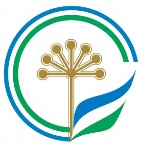 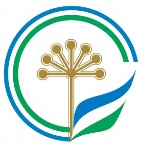 Развитие предпринимательства, цифровой трансформации ключевых отраслей экономики и социальной сферы.
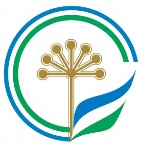 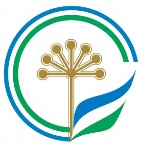 14
Основные направления налоговой политики городского округа город Салават Республики Башкортостан на 2021 год и на плановый период 2022 и 2023 годов
Целями налоговой политики является обеспечение устойчивого роста экономического и доходного потенциала городского округа город Салават Республики Башкортостан.
В рамках системного подхода для достижения устойчивого роста налогового потенциала городского округа планируется продолжить работу по следующим направлениям:
15
Основные направления долговой политики городского округа город Салават Республики Башкортостан на 2021 год и на плановый период 2022 и 2023 годов
Основными целями и задачами долговой политики городского округа город Салават Республики Башкортостан на предстоящий период являются обеспечение потребности в финансировании дефицита бюджета городского округа город Салават Республики Башкортостан при сохранении высокой степени долговой устойчивости, поддержание объема и структуры муниципального долга городского округа город Салават Республики Башкортостан, позволяющих своевременно исполнять принятые долговые обязательства, укрепление имиджа надежного заемщика.
Основными факторами, определяющими характер и направления долговой политики городского округа в 2021-2023 годах, являются:
сохранение потребности в заемных средствах в целях финансирования дефицита бюджета Республики Башкортостан;
оценки влияния новых заимствований на структуру накопленного долга и перспектив своевременного исполнения ранее принятых городским округом обязательств;
выбора конкретных инструментов заимствований, определение наиболее благоприятных моментов для выхода на рынок для привлечения заемных средств;
равномерного распределения долговой нагрузки по годам;
поддержания кредитного рейтинга городского округа город Салават Республики Башкортостан;
выполнения условий задолженности по коммерческим и бюджетным кредитам.
Основной приоритет налоговой политики - обеспечение устойчивости бюджета г. Салават
16
Прогноз социально-экономического развития
Основные показатели социально-экономического развития городского округа город Салават Республики Башкортостан
17
18
19
Постановление № 5/1-пс от 13 ноября 2020 года - О публичных слушаниях по проекту решения Совета городского округа город Салават Республики Башкортостан «О бюджете городского округа город Салават Республики Башкортостан на 2021 год и на плановый период 2022 и 2023 годов»
БЮДЖЕТНАЯ СИСТЕМА
ГО ГОРОД САЛАВАТ
Расходы
Доходы
МЛН. РУБ.
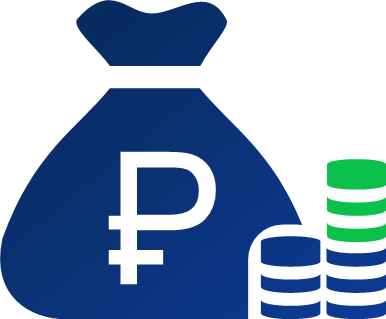 2022
2023
2021
20
Постановление № 5/1-пс от 13 ноября 2020 года - О публичных слушаниях по проекту решения Совета городского округа город Салават Республики Башкортостан «О бюджете городского округа город Салават Республики Башкортостан на 2021 год и на плановый период 2022 и 2023 годов»
БЮДЖЕТНАЯ СИСТЕМА
ГО ГОРОД САЛАВАТ
Источники финансирования дефицита бюджета
МЛН. РУБ.
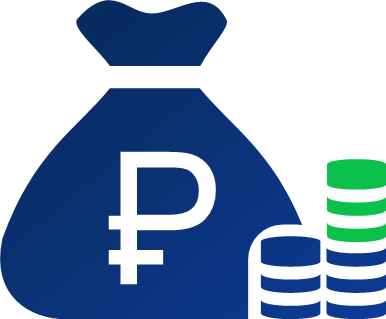 2022
2023
2021
21
Сведения о доходах бюджета по видам доходов городского округа город Салават Республики Башкортостан
22
ДИНАМИКА ДОХОДОВ БЮДЖЕТА ГОРОДСКОГО ОКРУГА  
ЗА ПЕРИОД 2021 – 2023 ГОДЫ (МЛН. РУБ.)
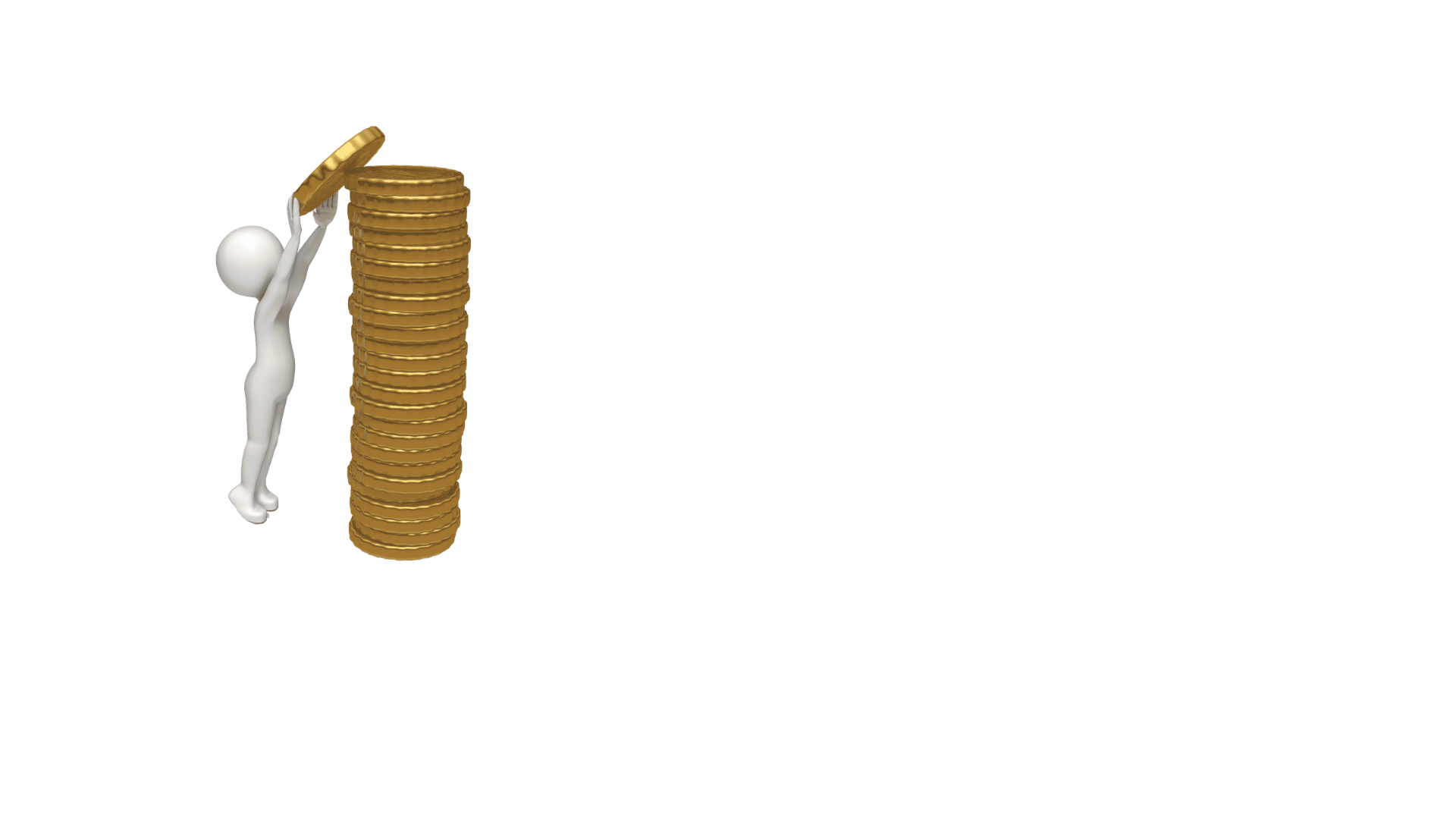 23
Финансовое управление Администрации городского округа город Салават Республики Башкортостан
ДИНАМИКА  НАЛОГОВЫХ И НЕНАЛОГОВЫХ ДОХОДОВ БЮДЖЕТА ГОРОДСКОГО ОКРУГА  
ЗА ПЕРИОД 2021 – 2023 ГОДЫ (МЛН. РУБ.)
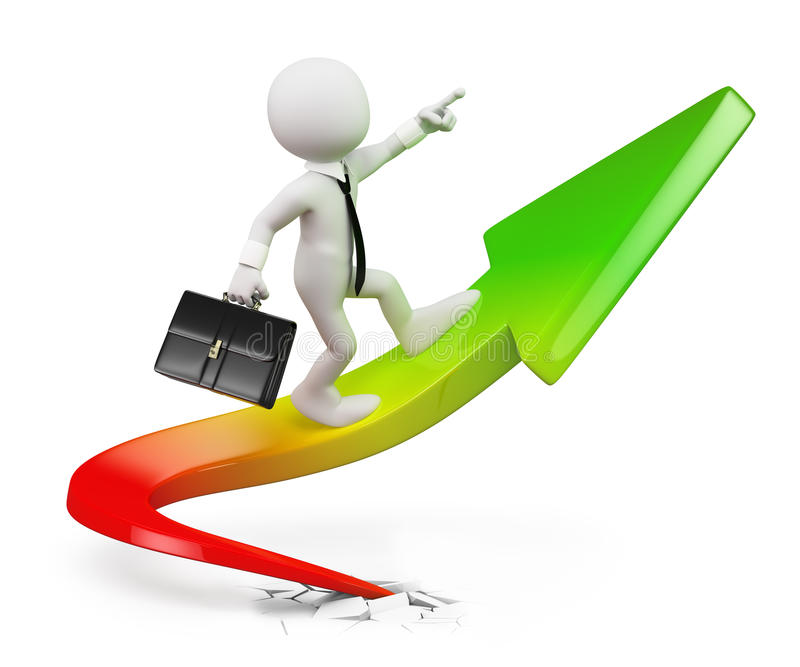 24
Финансовое управление Администрации городского округа город Салават Республики Башкортостан
Безвозмездные поступления от других бюджетов бюджетной системы в бюджет городского округа город Салават Республики Башкортостан, тыс.руб.
25
Финансовое управление Администрации городского округа город Салават Республики Башкортостан
Налоговые доходы бюджета городского округа на 2021-2023 годы, в тыс.руб.
26
Динамика налоговых доходов бюджета городского округа на 2021-2023 годы, в тыс.руб.
27
Финансовое управление Администрации городского округа город Салават Республики Башкортостан
Неналоговые доходы бюджета городского округа на 2021-2023 годы, в тыс.руб.
28
Динамика неналоговых доходов бюджета городского округа на 2021-2023 годы, в тыс.руб.
29
Финансовое управление Администрации городского округа город Салават Республики Башкортостан
Расходы бюджета городского округа город Салават
Бюджетные деньги необходимо тратить на те цели, на которые они были выделены.
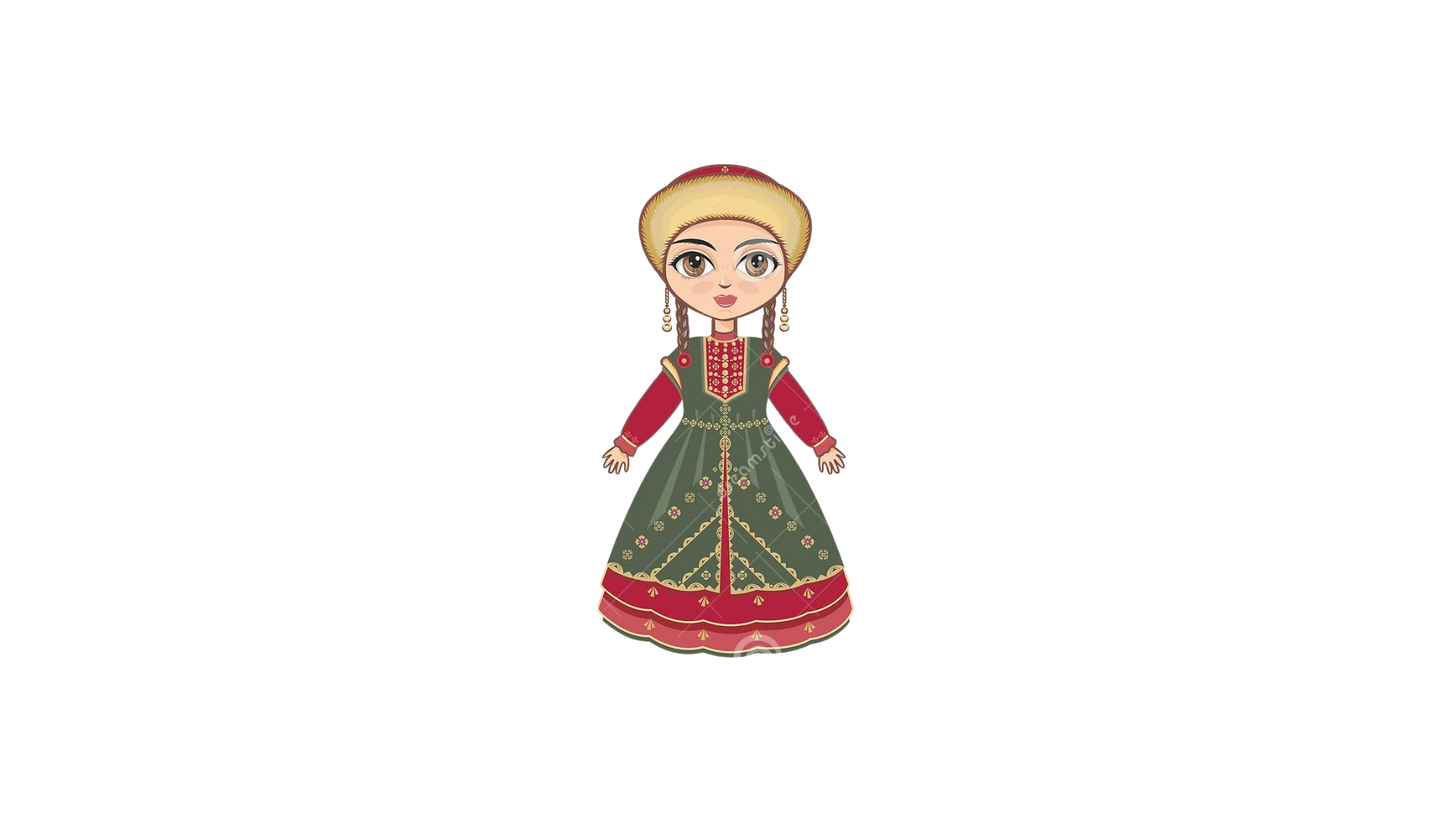 30
Финансовое управление Администрации городского округа город Салават Республики Башкортостан
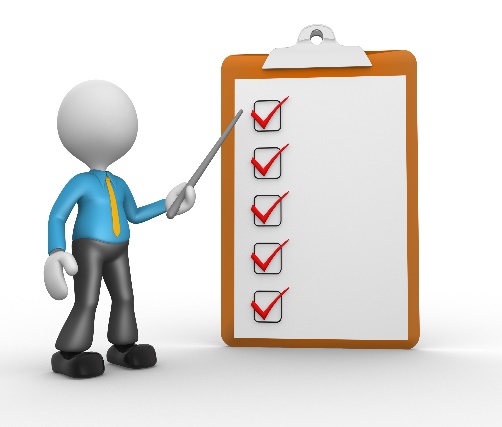 СТРУКТУРА РАСХОДОВ БЮДЖЕТА
ГО ГОРОД САЛАВАТ
2 239.8
Социальная сфера
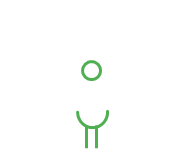 МЛН. РУБ.
359.1
Жилищно-коммунальное хозяйство
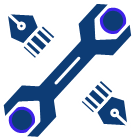 2021
МЛН. РУБ.
3 228,7
397.6
Национальная экономика
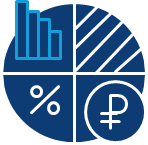 МЛН. РУБ.
МЛН. РУБ.
167.6
Общегосударственные вопросы
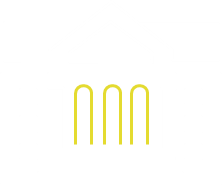 МЛН. РУБ.
64.6
Прочие расходы
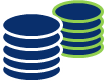 МЛН. РУБ.
31
СТРУКТУРА РАСХОДОВ БЮДЖЕТА НА ОБРАЗОВАНИЕ
ГО ГОРОД САЛАВАТ
МЛН. РУБ.
805,3
Дошкольное образование
МЛН. РУБ.
826,8
Общее образование
2021
1 923,5
МЛН. РУБ.
183,3
Дополнительное образование детей
МЛН. РУБ.
МЛН. РУБ.
57,4
50,7
Другие вопросы в области образования
Молодежная политика
3%
МЛН. РУБ.
32
СТРУКТУРА РАСХОДОВ БЮДЖЕТА НА НАЦИОНАЛЬНУЮ БЕЗОПАСНОСТЬ И ПРАВООХРАНИТЕЛЬНУЮ ДЕЯТЕЛЬНОСТЬ
ГО ГОРОД САЛАВАТ
27,8
Защита населения и территории от чрезвычайных ситуаций природного и техногенного характера, гражданская оборона
МЛН. РУБ.
27,7
Обеспечение пожарной безопасности
2021
55,5
МЛН. РУБ.
МЛН. РУБ.
33
СТРУКТУРА РАСХОДОВ БЮДЖЕТА НА НАЦИОНАЛЬНУЮ ЭКОНОМИКУ
ГО ГОРОД САЛАВАТ
2,6
Сельское хозяйство и рыболовство
МЛН. РУБ.
197,3
125,7
72,0
Дорожное хозяйство (дорожные фонды)
Транспорт
Другие вопросы в области национальной экономики
МЛН. РУБ.
2021
31%
397,6
МЛН. РУБ.
МЛН. РУБ.
МЛН. РУБ.
34
СТРУКТУРА РАСХОДОВ БЮДЖЕТА НА ЖИЛИЩНО-КОММУНАЛЬНОЕ ХОЗЯЙСТВО
ГО ГОРОД САЛАВАТ
МЛН. РУБ.
15,5
Жилищное хозяйство
81,6
211,2
50,8
МЛН. РУБ.
Благоустройство
Коммунальное хозяйство
Другие вопросы в области жилищно-коммунального хозяйства
2021
359,1
МЛН. РУБ.
МЛН. РУБ.
14%
МЛН. РУБ.
35
СТРУКТУРА РАСХОДОВ БЮДЖЕТА НА КУЛЬТУРУ И КИНЕМАТОГРАФИЮ
ГО ГОРОД САЛАВАТ
МЛН. РУБ.
65,2
Жилищное хозяйство
5,3
Другие вопросы в области национальной экономики
МЛН. РУБ.
70,5
2021
МЛН. РУБ.
36
СТРУКТУРА РАСХОДОВ БЮДЖЕТА НА СОЦИАЛЬНУЮ ПОЛИТИКУ
ГО ГОРОД САЛАВАТ
1,7
115,4
МЛН. РУБ.
Пенсионное обеспечение
Охрана семьи и детства
10,1
Социальное обеспечение населения
МЛН. РУБ.
2021
127,2
МЛН. РУБ.
МЛН. РУБ.
37
СТРУКТУРА РАСХОДОВ БЮДЖЕТА НА ФИЗИЧЕСКУЮ КУЛЬТУРУ И СПОРТ
ГО ГОРОД САЛАВАТ
4,6
12,1
81,9
Физическая культура
Спорт высших достижений
Другие вопросы в области физической культуры и спорта
МЛН. РУБ.
5,2
Массовый спорт
2021
МЛН. РУБ.
103,8
МЛН. РУБ.
МЛН. РУБ.
12%
МЛН. РУБ.
38
СТРУКТУРА РАСХОДОВ БЮДЖЕТА НА СРЕДСТВА МАССОВОЙ ИНФОРМАЦИИ
ГО ГОРОД САЛАВАТ
10,7
МЛН. РУБ.
Телевидение и радиовещание
4
Периодическая печать и издательства
МЛН. РУБ.
2021
14,7
МЛН. РУБ.
39
СТРУКТУРА РАСХОДОВ БЮДЖЕТА НА ОБЩЕГОСУДАРСТВЕННЫЕ ВОПРОСЫ
ГО ГОРОД САЛАВАТ
МЛН. РУБ.
8,9
Функционирование законодательных (представительных) органов государственной власти и представительных органов муниципальных образований
38,1
Другие общегосударственные вопросы
2021
МЛН. РУБ.
167,6
115,6
Функционирование Правительства Российской Федерации, высших исполнительных органов государственной власти субъектов Российской Федерации, местных администраций
МЛН. РУБ.
МЛН. РУБ.
5
Резервные фонды
МЛН. РУБ.
40
СТРУКТУРА РАСХОДОВ БЮДЖЕТА НА ОБСЛУЖИВАНИЕ ГОСУДАРСТВЕННОГО И МУНИЦИПАЛЬНОГО ДОЛГА
ГО ГОРОД САЛАВАТ
9,12
Обслуживание государственного внутреннего и муниципального долга
МЛН. РУБ.
2021
9,12
МЛН. РУБ.
41
ДОЛЯ РАСХОДОВ, ФОРМИРУЕМЫХ В РАМКАХ МУНИЦИПАЛЬНЫХ ПРОГРАММ
«Транспортное развитие»
0,085
«Национально-культурное развитие»
0,33
«Развитие образования» 
0,612
«Развитие центра информационного технического обслуживания»
0,013
«Развитие муниципальной службы в Администрации города»  
0,033
«Развитие физической культуры и спорта»
0,34
«Благоустройство дворовых территорий»
0,005
«Формирование современной городской среды» 
0,017
«Снижение рисков и смягчение последствий чрезвычайных ситуаций»
0,019
42
60
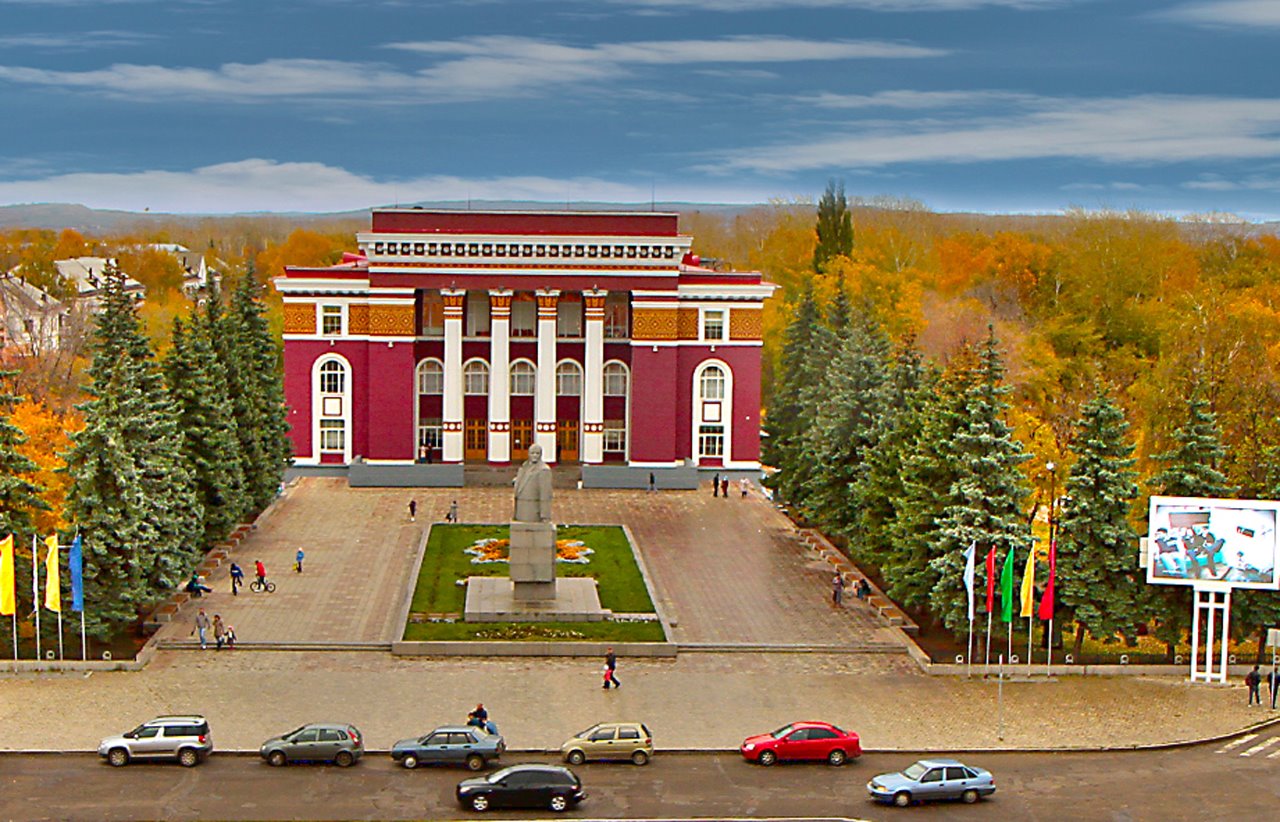 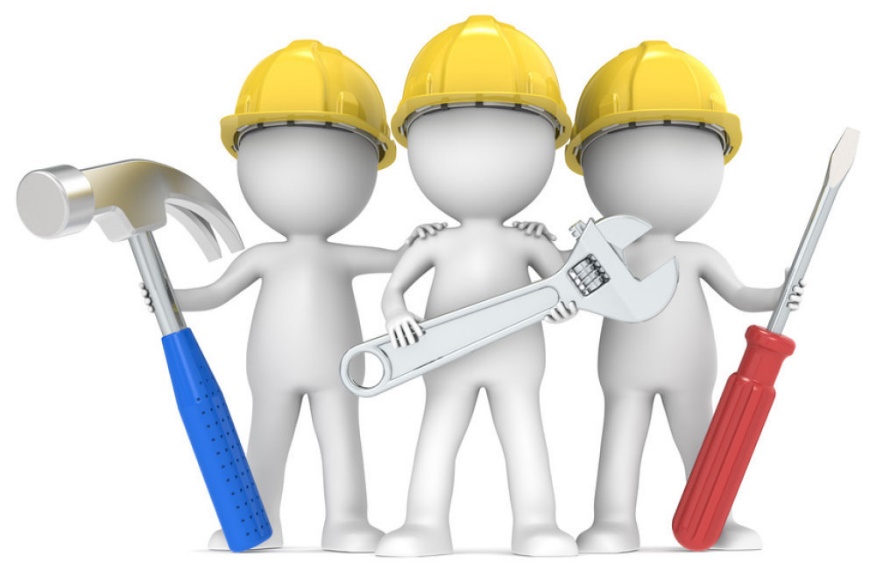 Заявок на 
участие
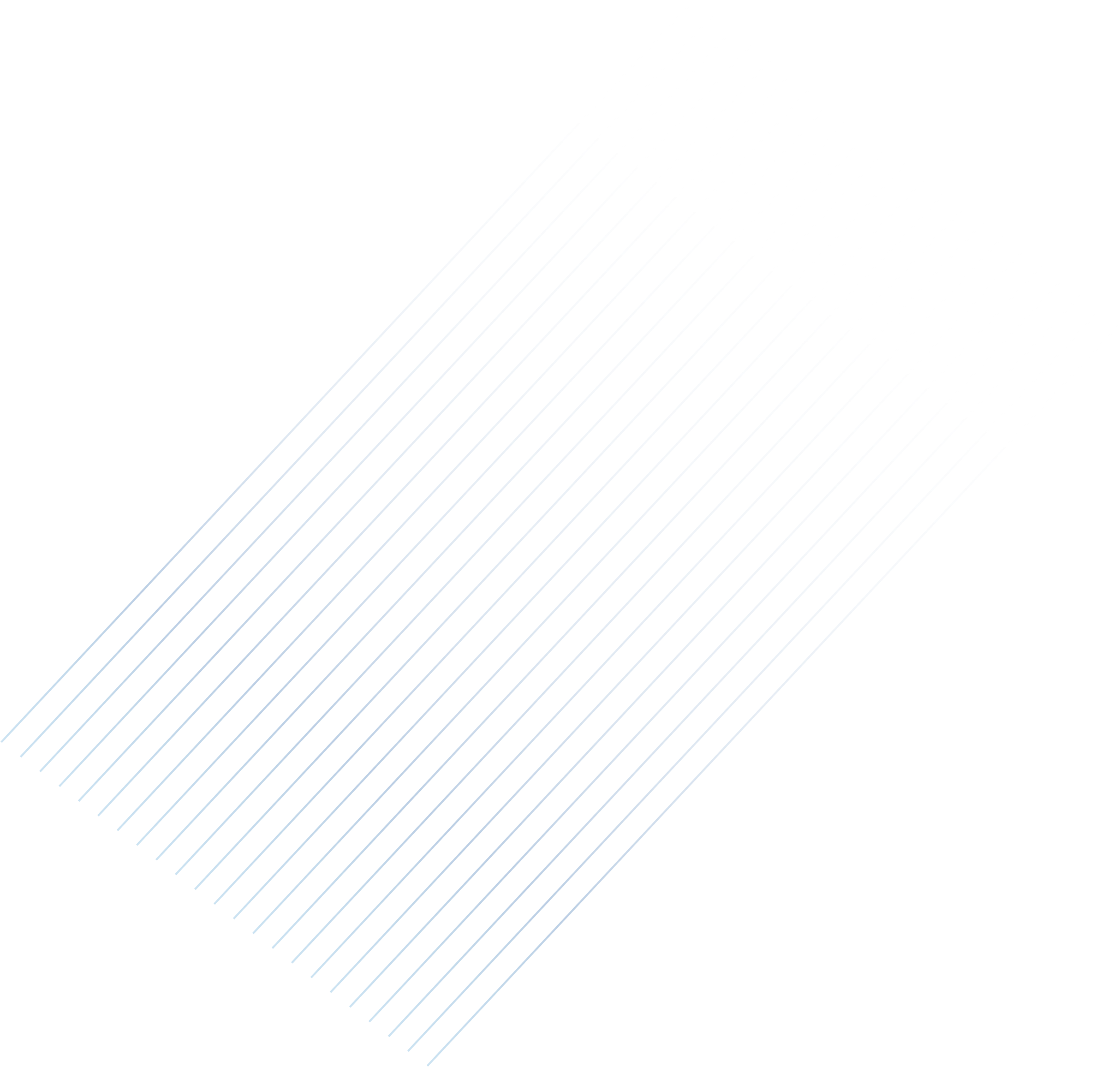 72
более
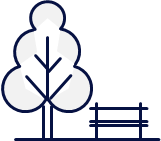 млн. руб.
В РАМКАХ
ПРОГРАММЫ ПОДДЕРЖКИ МЕСТНЫХ ИНИЦИАТИВ
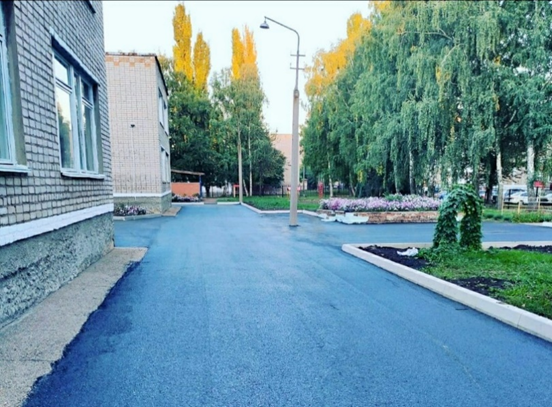 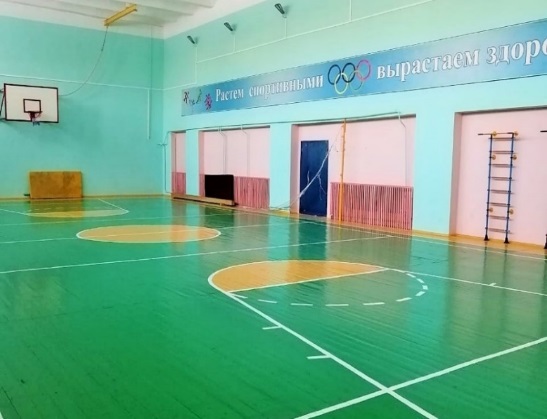 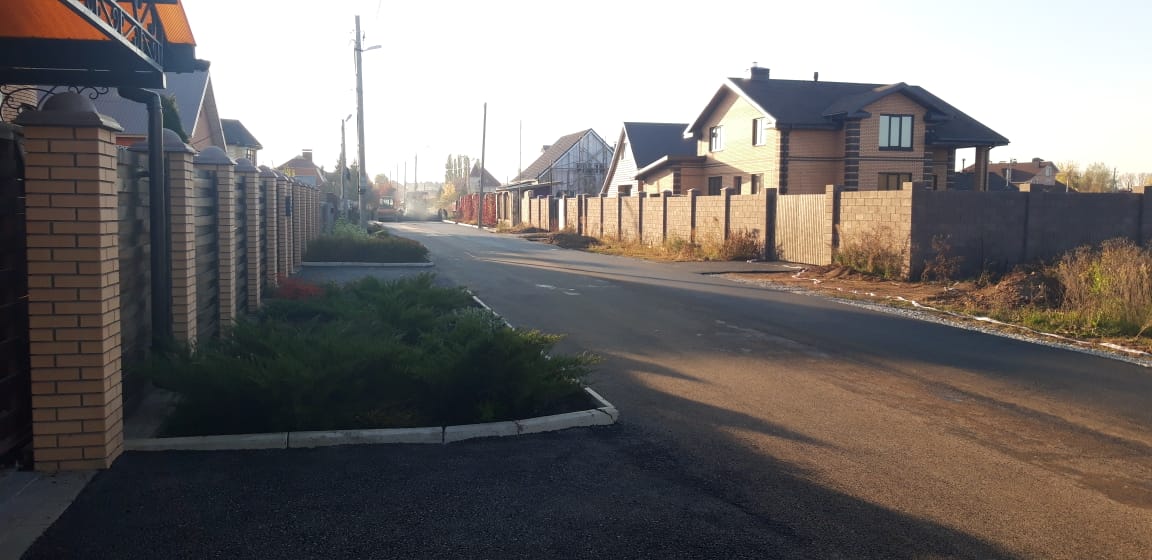 Стало
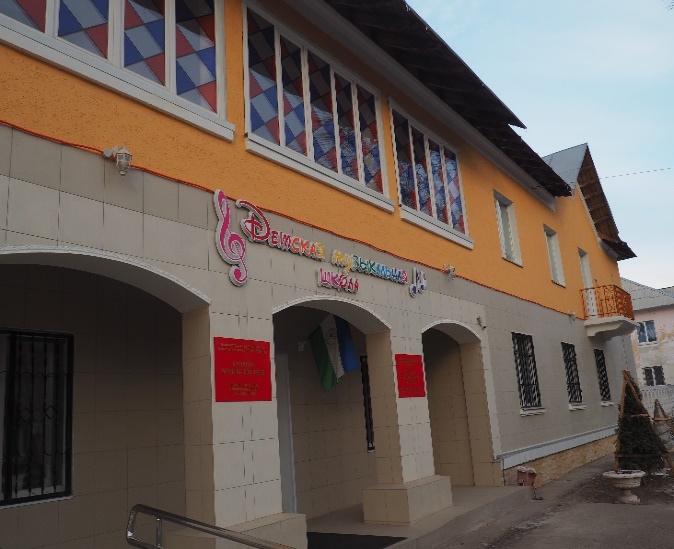 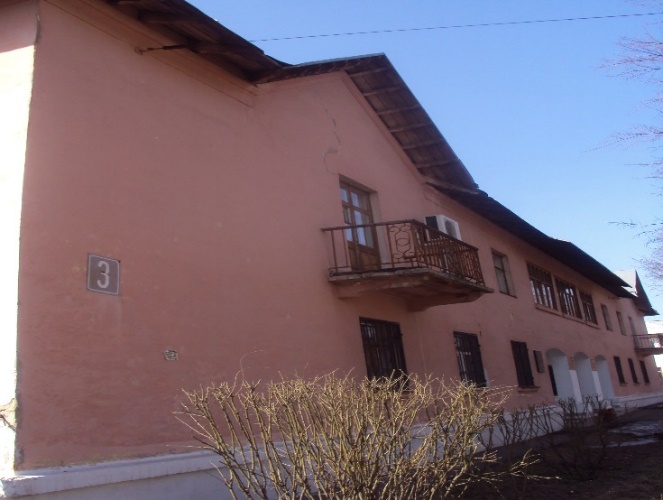 2021
Было
42
ПРОГРАММА ПОДДЕРЖКИ МЕСТНЫХ ИНИЦИАТИВ
Рост на 53 проекта
44
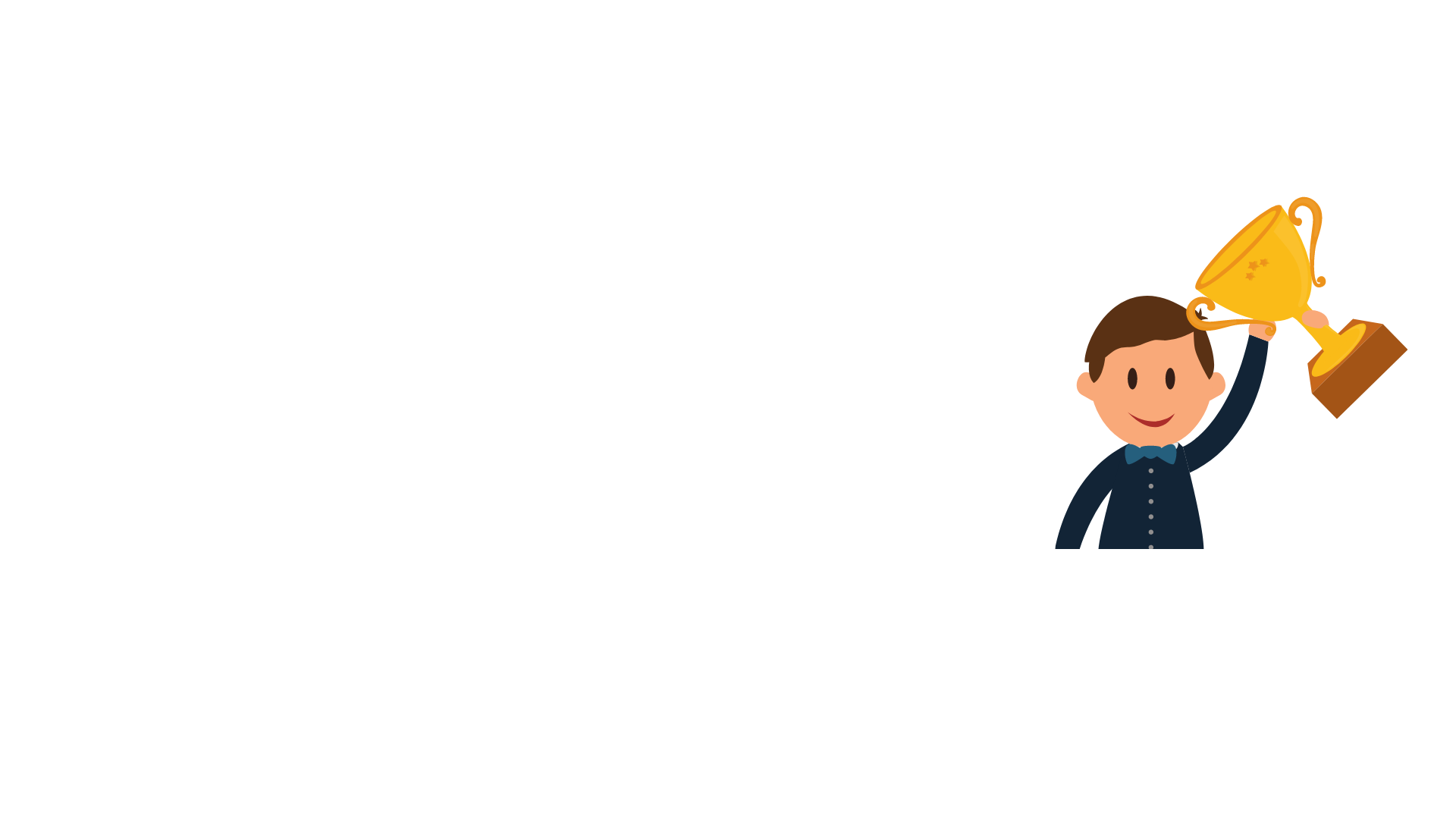 УЧАСТИЕ В КОНКУРСАХ ПО ПРЕДСТАВЛЕНИЮ 
БЮДЖЕТОВ ДЛЯ ГРАЖДАН
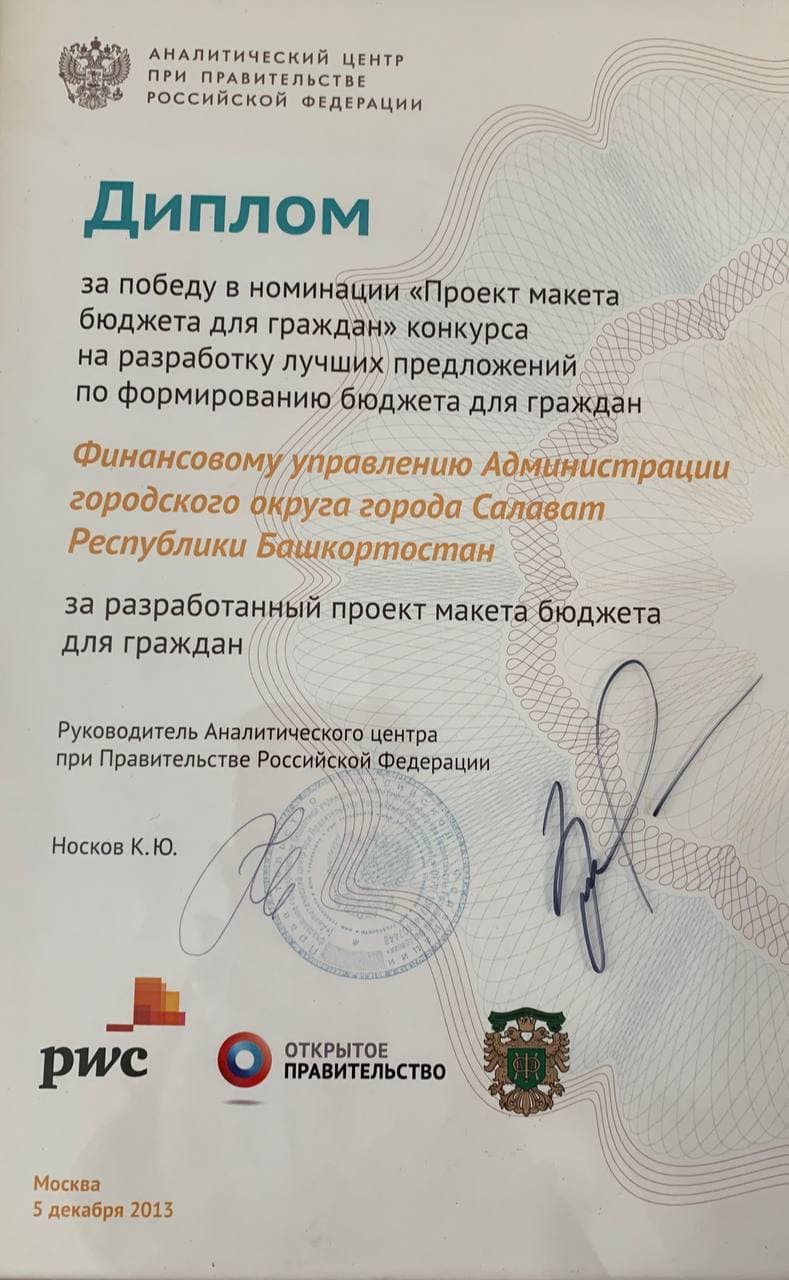 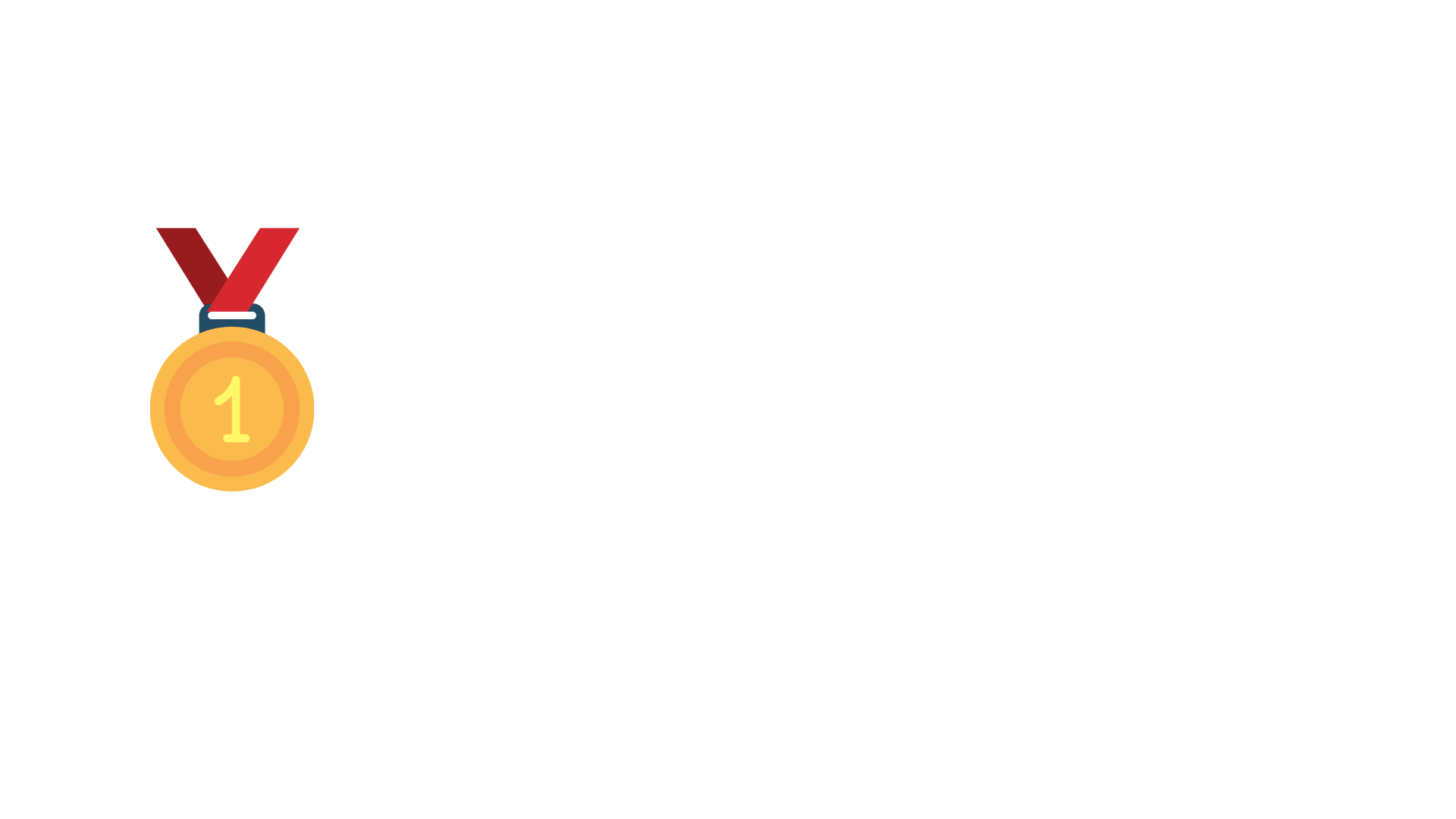 44
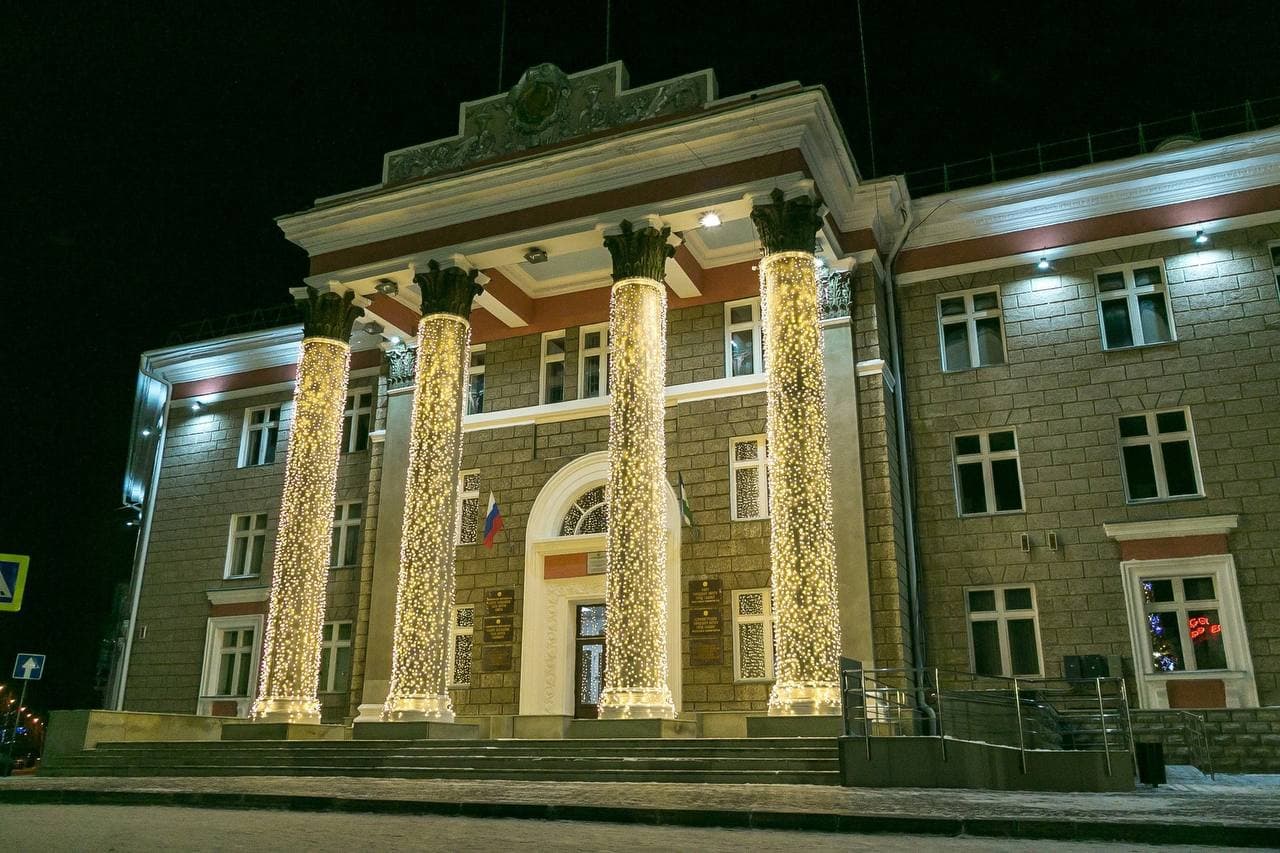 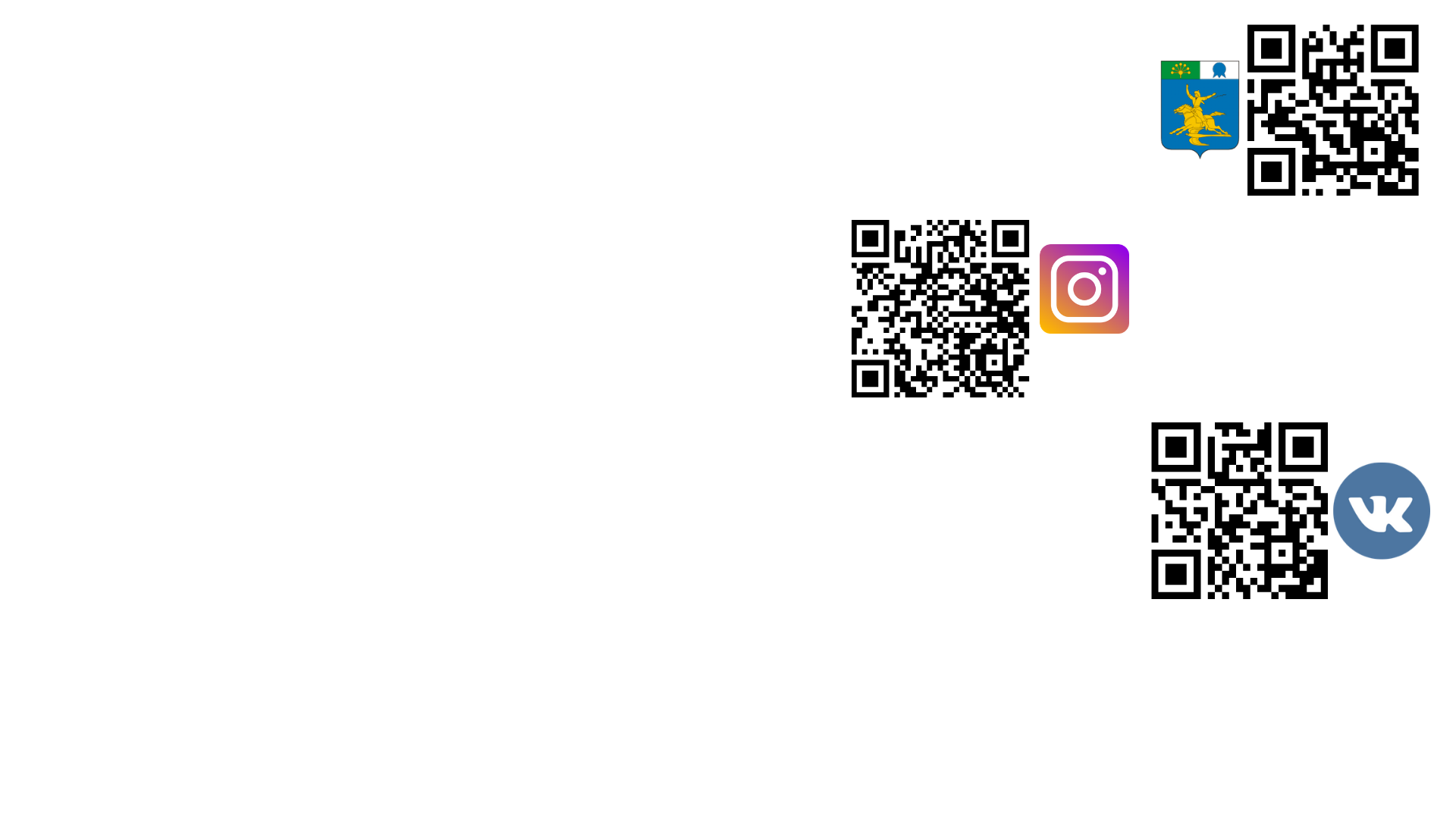 БЮДЖЕТ ДЛЯ ГРАЖДАН ПОДГОТОВЛЕН ФИНАНСОВЫМ УПРАВЛЕНИЕМ АДМИНИСТРАЦИИ ГОРОДСКОГО ОКРУГА ГОРОД САЛАВАТ РЕСПУБЛИКИ БАШКОРТОСТАН
Республика Башкортостан,
 г.Салават, ул.Ленина, д.2
http://financesalavat.ru/
46